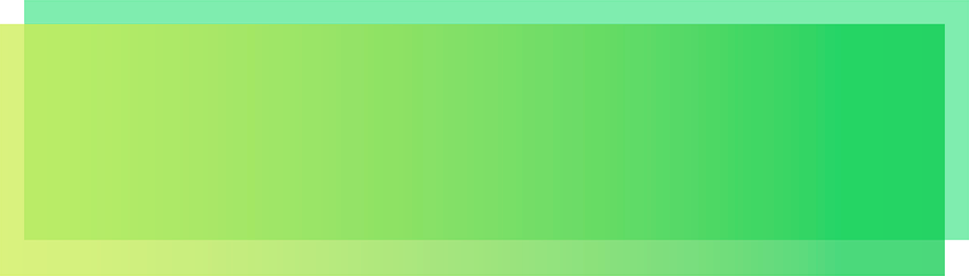 Инвестиционный паспорт
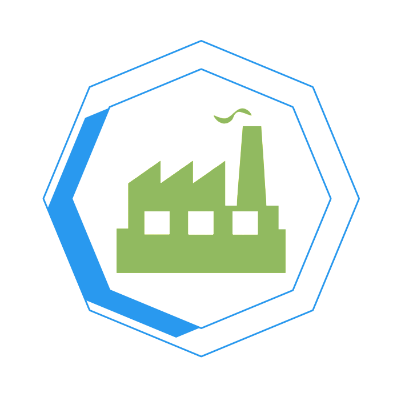 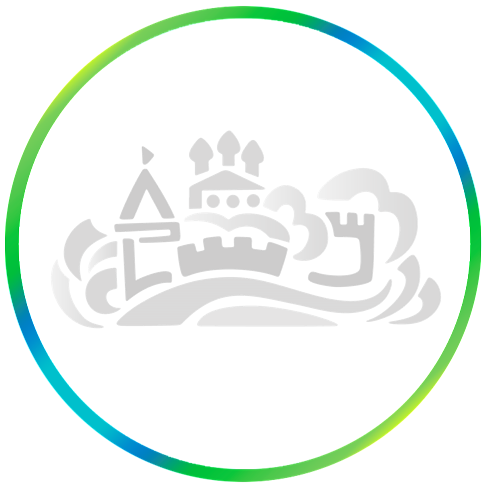 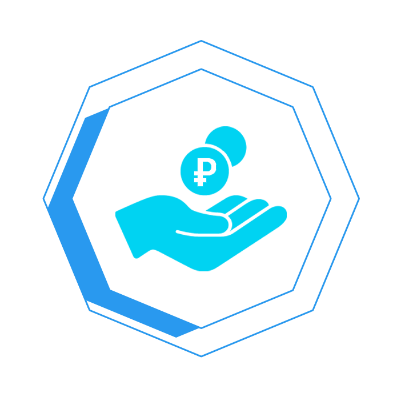 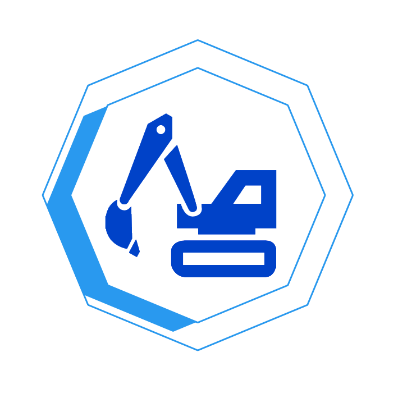 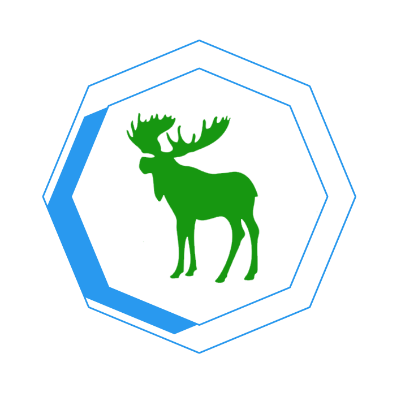 Муниципальное 
образование
«Темкинский район»
Смоленской области
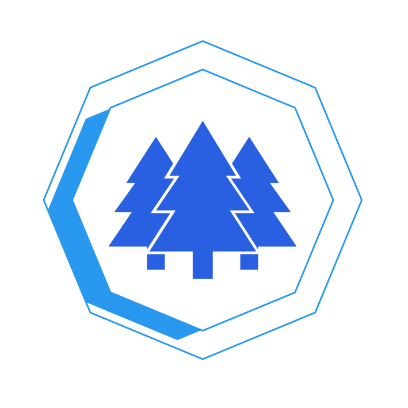 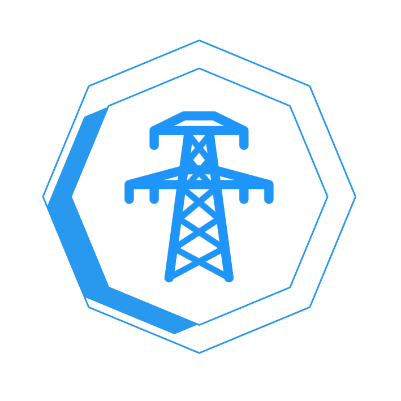 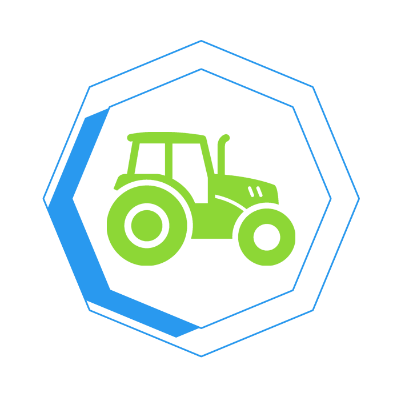 2021 год
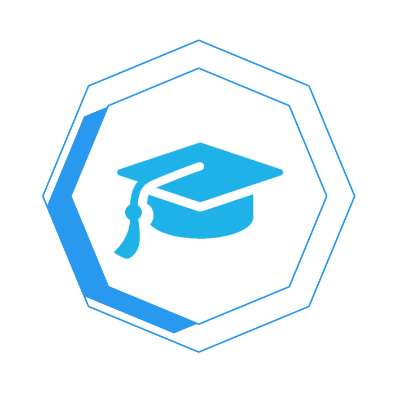 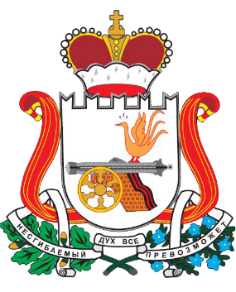 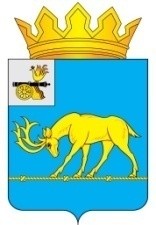 Темкинский
район
Смоленской
области
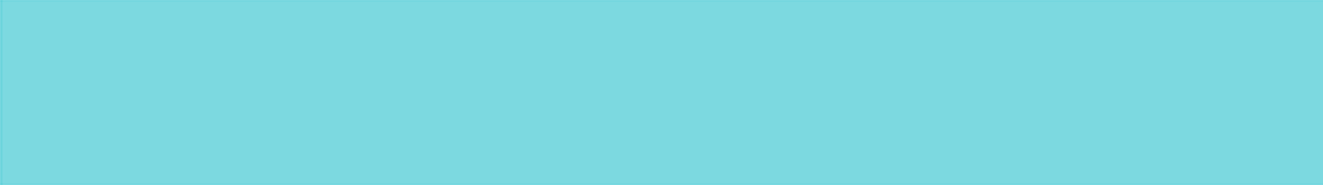 Обращение Главы муниципального образования
«Тёмкинского района» Смоленской области
Герб
Дорогие друзья!
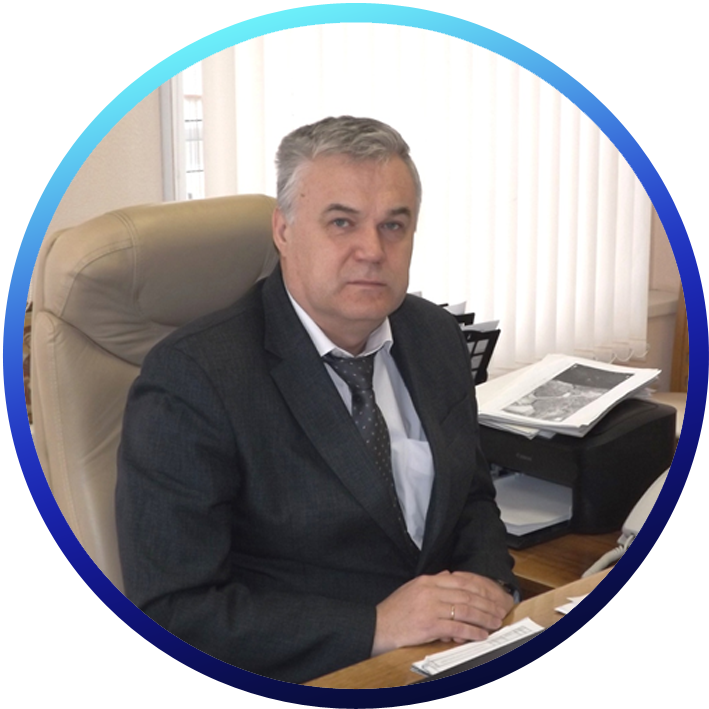 История нашего края тесно связана с историей государства Российского. Много мест в районе «хранят преданья старины глубокой» и являются «немыми» свидетелями давно минувших лет.
   
Особое внимание в муниципальном образовании уделяется созданию условий для улучшения жизни населения. С каждым годом преображается внешний вид населенных пунктов нашего района. 

Инвестиционный процесс играет значительную роль в современной экономике. Он является одним из существенных элементов экономического развития общества и способен решать важные производственные и социально-экономические проблемы, определяет рост экономики в целом. Инвестиции представляют тот капитал, при помощи которого растет благосостояние жителей.
Место для фото
Гуляев 
Сергей Анатольевич
На территории района расположены инвестиционные площадки, благоприятствующие к развитию сельского хозяйства и промышленности. Чтобы обеспечить рост экономики и повышение качества жизни населения, мы делаем ставку и на другие конкурентные преимущества Темкино: прекрасную экологию, удобное географическое положение, уникальную природу богатую реками и лесами, располагающую к развитию в Темкинском районе зоны отдыха и туризма.
Муниципальное образование «Темкинский район» готово рассмотреть различные варианты привлечения инвесторов, обеспечить сопровождение предлагаемых проектов органами местного самоуправления района.
Уверен, что инвестиционная  политика нашего района, а также его конкурентные преимущества привлекут внимание и расширят спектр делового сотрудничества.
Добро пожаловать в Тёмкинский район!
2
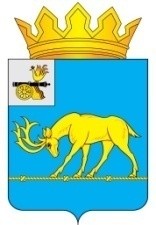 Темкинский
район
Смоленской
области
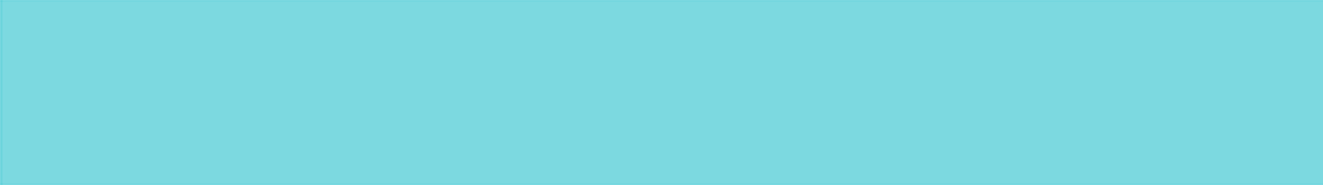 Историческая справка
Герб
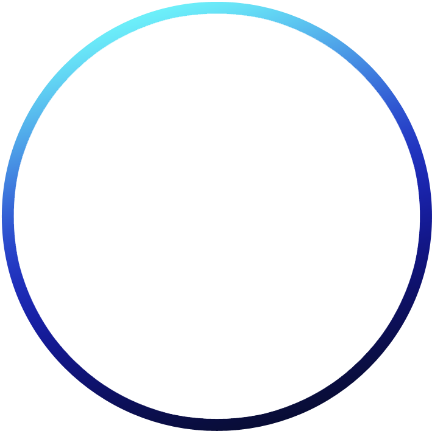 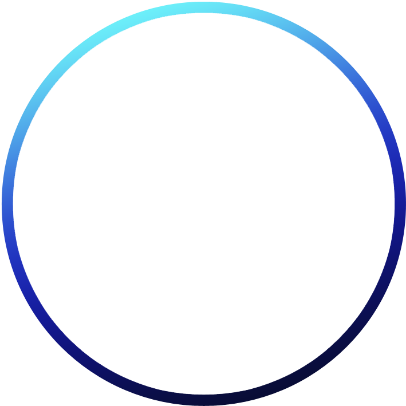 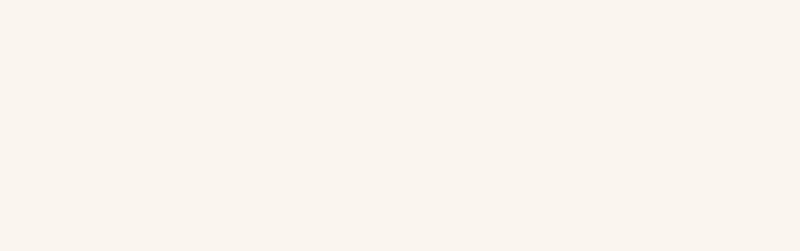 Темкинский район был образован на территории бывших Юхновского, Гжатского и Вяземского уездов Смоленской губернии, а также бывшего Медынского уезда Калужской губернии.
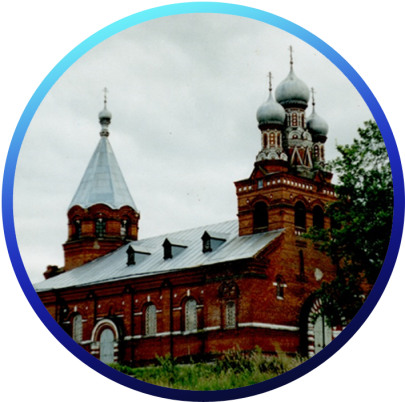 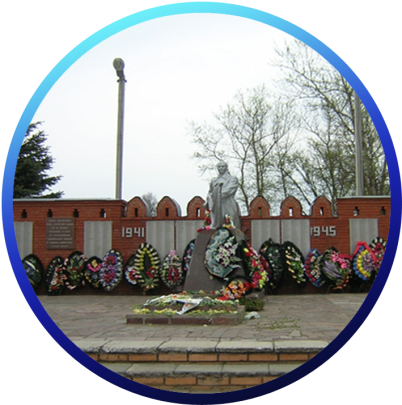 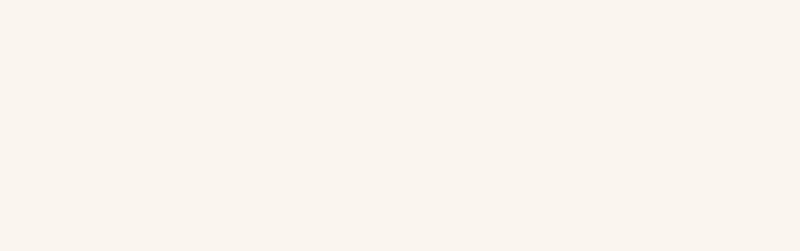 Свое название райцентр получил от села Тёмкино, которое возникло как сторожевой пост Григория Темного. В «Первом послании Ив. Грозного Курбскому» упоминается воевода Григорий Тёмный. 
Райцентр как поселение возник во второй половине XIX века, как станция Сызранско-Вяземской железной дороги.
Место для фото
1874
1963
1972
1929
Образование Темкинского района
Присоединение к Гжатскому (Гагаринскому) району
Вновь восстановлен как Темкинский район
Возникновение с. Темкино как станциии при открытии Сызранско-Вяземской железной дороги
3
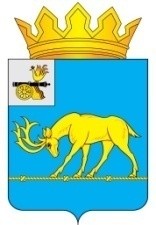 Темкинский
район
Смоленской
области
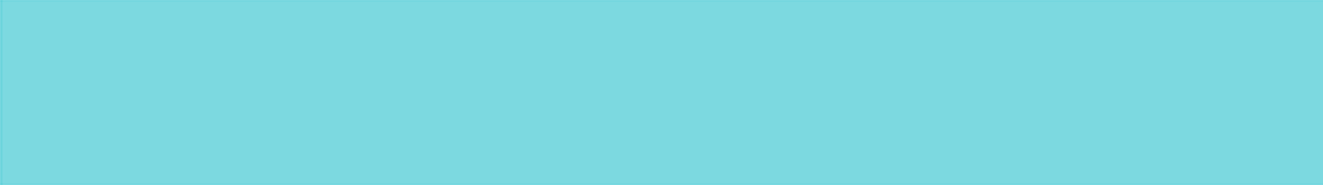 Темкинский район сегодня
Герб
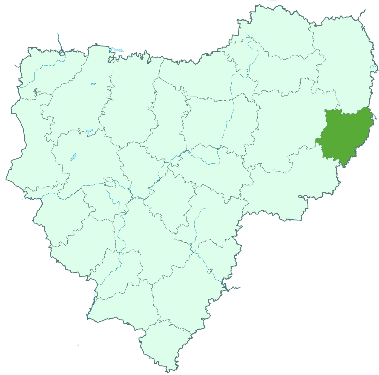 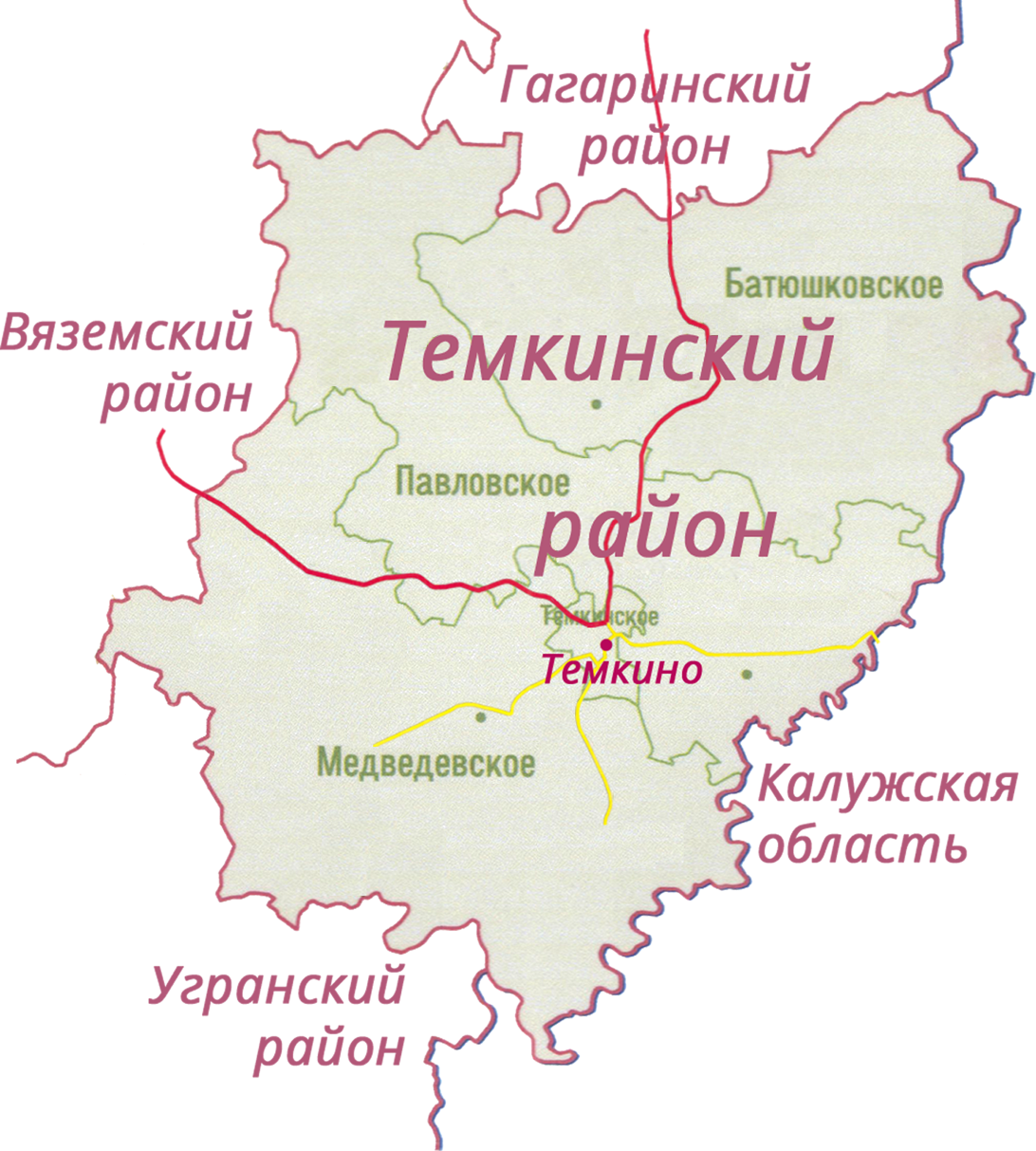 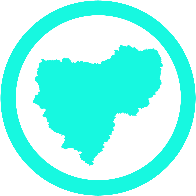 Общая площадь
1 324,25 кв. км.
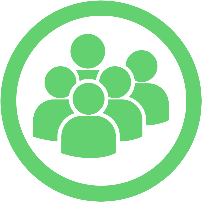 Население
5,561 тыс. чел.
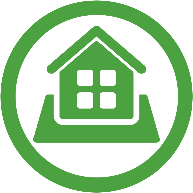 Сельские поселения
4
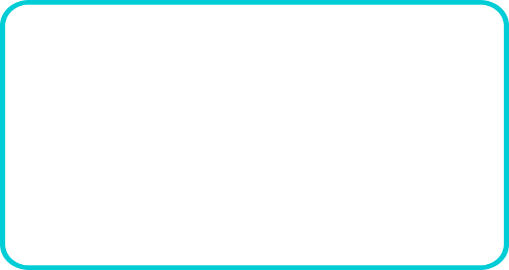 Батюшковское
Медведевское
Павловское
Темкинское
4
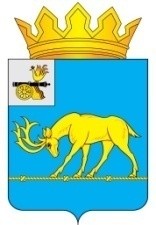 Темкинский
район
Смоленской
области
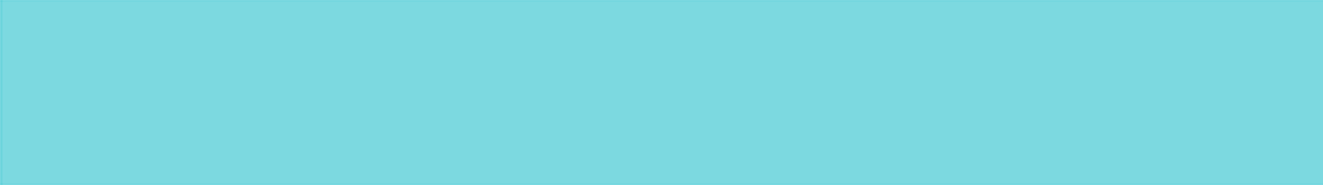 Природные ресурсы
Герб
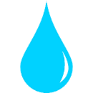 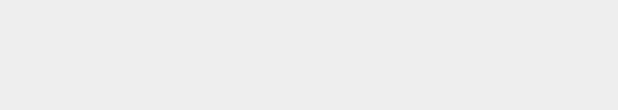 Две основных  реки - Угра и Воря. Обе реки несудоходны.
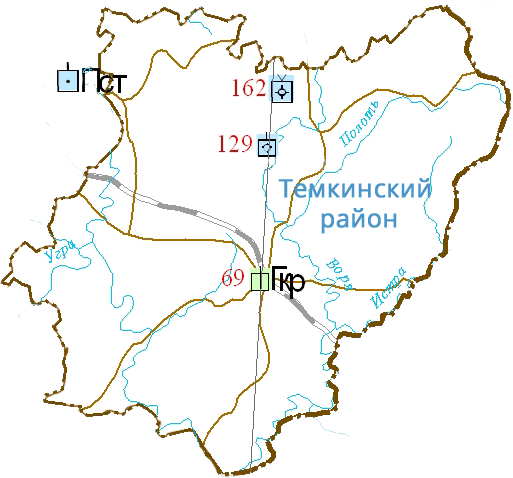 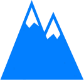 Поверхность равнинная, несколько приподнята на севере и северо-востоке, куда заходят отроги Гжатско-Протвинской возвышенности с отметками более 200 м над уровнем моря (самая высокая точка – 275 м). На юге возвышенность опускается к Угранской низине, заболоченной и выровненной, с абсолютными отметками 160–160 м. Район дренируется р. Угрой и ее притоком Ворей.
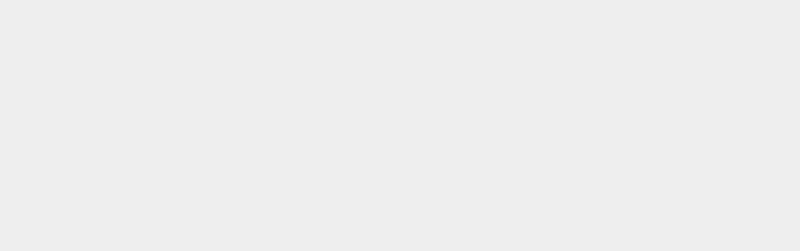 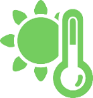 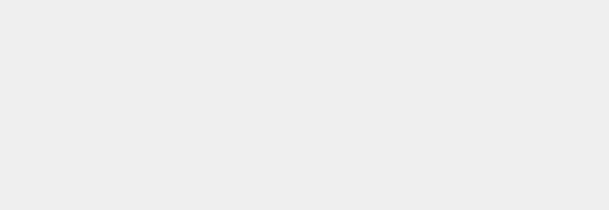 Климат умеренно континентальный со сравнительно теплым летом и умеренно холодной зимой. Наиболее холодный месяц – январь, наиболее теплый – июль.
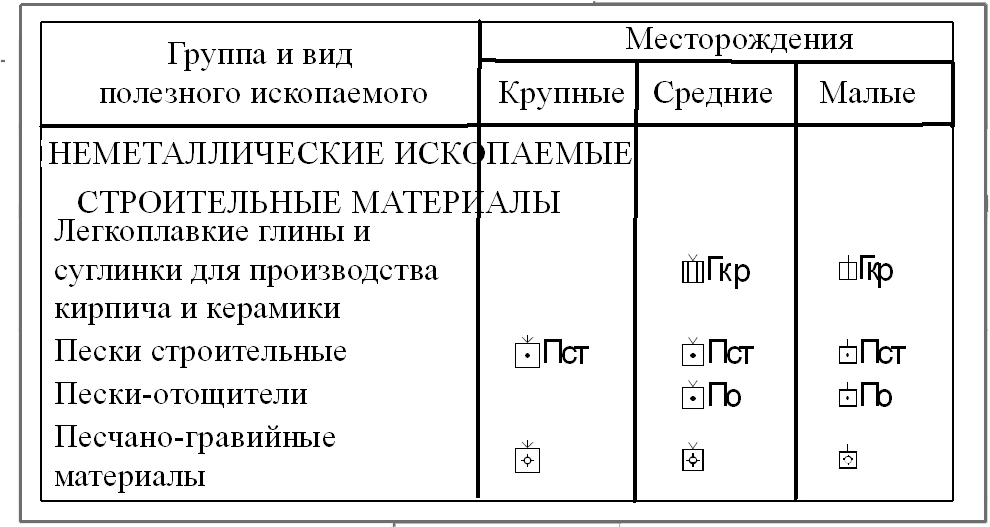 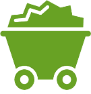 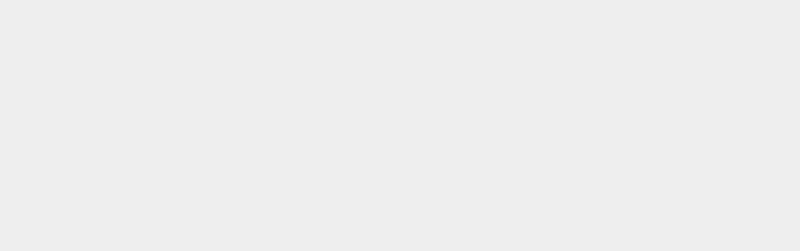 На территории района имеются месторождения твердых полезных ископаемых: легкоплавкой глины, песчано-гравийного материала, известкового туфа и карбонатных пород для обжига на известь.
5
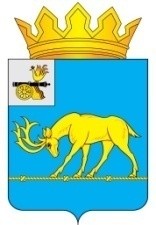 Темкинский
район
Смоленской
области
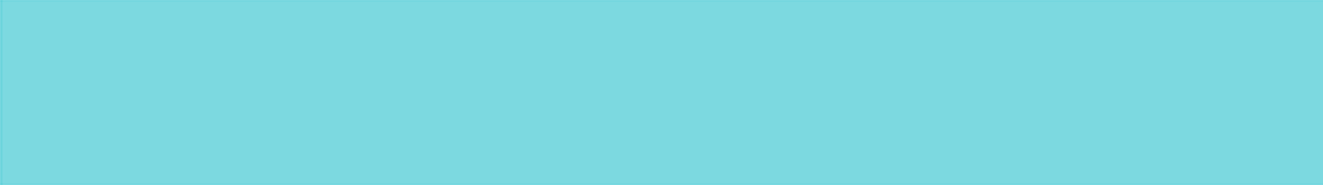 Социально-экономическое развитие
Герб
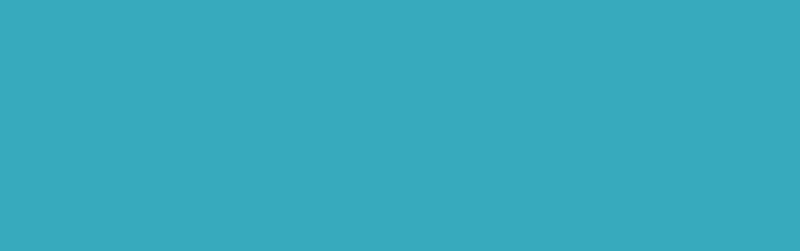 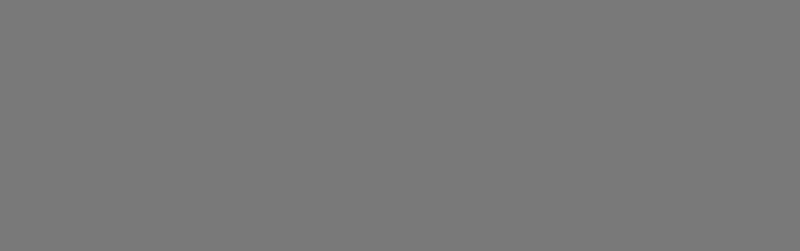 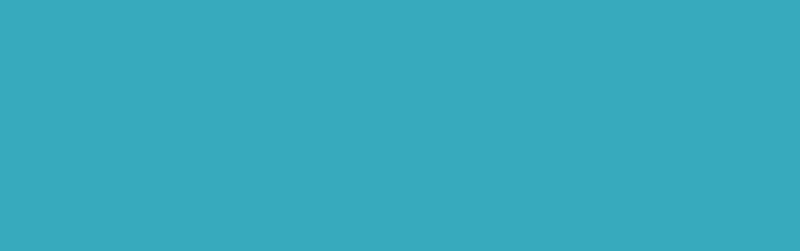 Объем отгруженных товаров собственного производства, выполненных работ и услуг по всем видам экономической деятельности
Среднемесячная 
заработная 
плата 
работников
Оборот
розничной
торговли
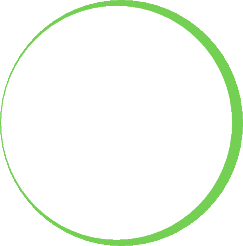 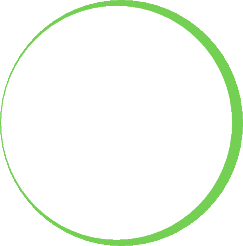 296,1 
млн. руб.
74,2%
26,8тыс. руб.
101,7%
93,4 млн. руб.
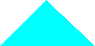 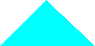 к средне-
областному
уровню
к уровню
2019 года
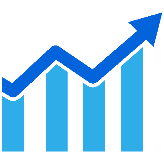 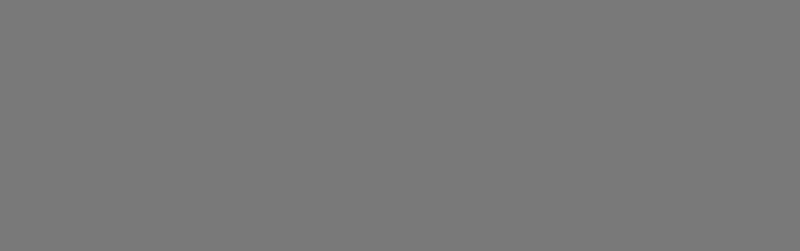 Уровень 
безработицы
Динамика отчислений
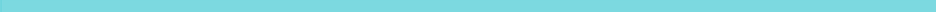 3,39 %
2019 год
2020 год
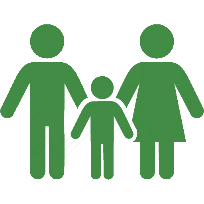 Объем доходов
239,9 млн. руб.
>  На 16,5 млн. руб.
Численность 
трудоспособного
населения
Бюджет расходов
244,0 млн. руб.
>  на  14,7 млн. руб.
2,837 тыс. чел.
6
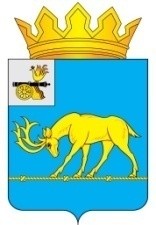 Темкинский
район
Смоленской
области
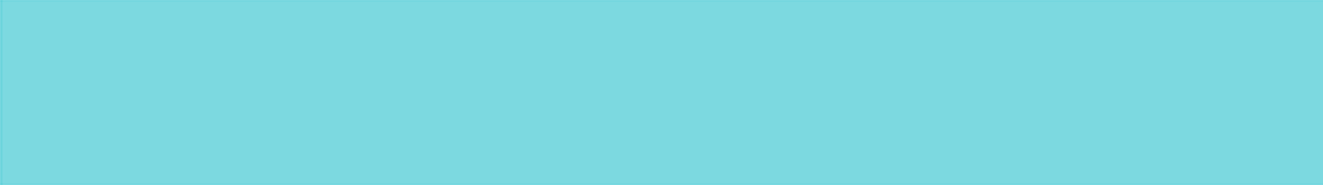 Инвестиции
Герб
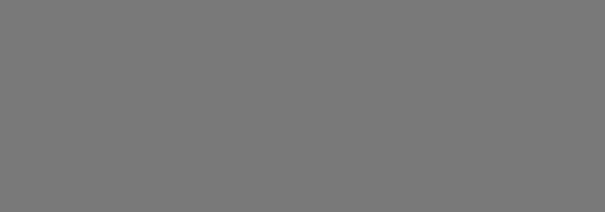 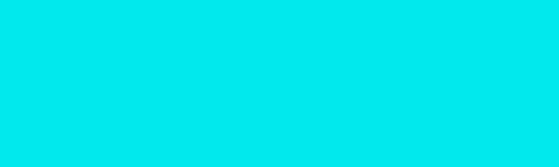 Структура инвестиций в основной капитал
Объем инвестиций в основной капитал
27,442
млн. руб.
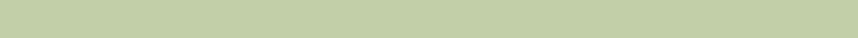 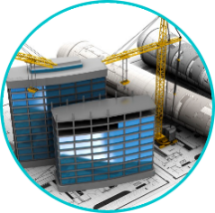 2
реализующихся инвестиционных проектов
Станция обезжелезивания в с.Темкино, Темкинского района, Смоленской области
4,691 млн. руб.
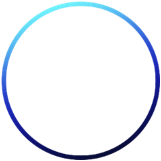 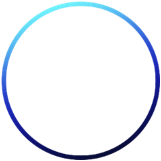 Благоустройство парка по ул. Привокзальная  в с.Темкино, Темкинского района, Смоленской области
1,398 млн. руб.
7
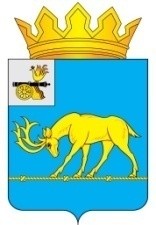 Темкинский
район
Смоленской
области
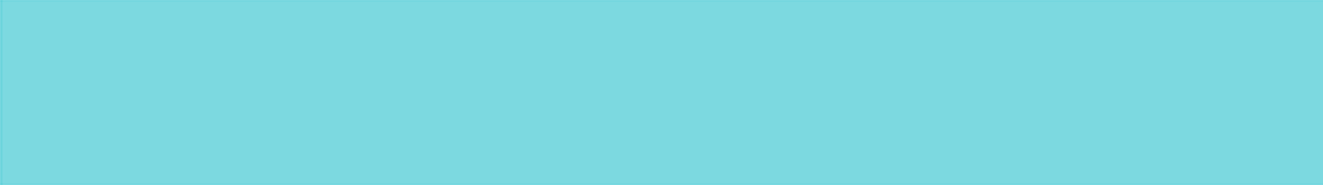 Инвестиционный потенциал
Герб
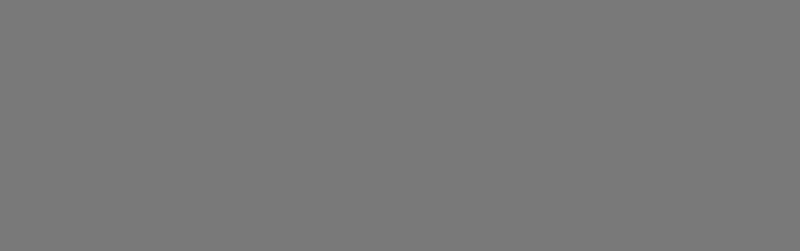 Приоритетные направления инвестирования
Сельское хозяйство
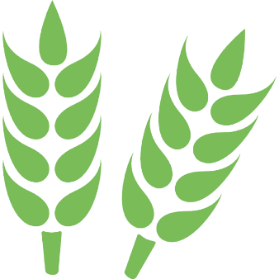 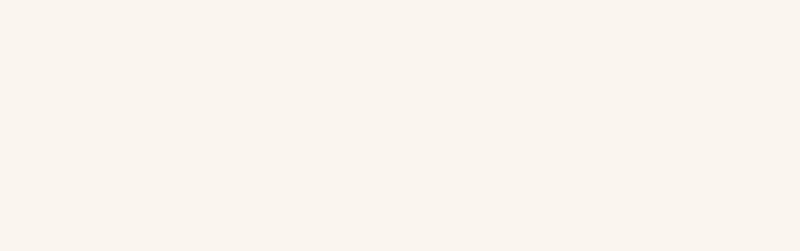 Выращивание зерновых и кормовых культур
Выращивание овощей и картофеля
Выращивание льна
Строительство
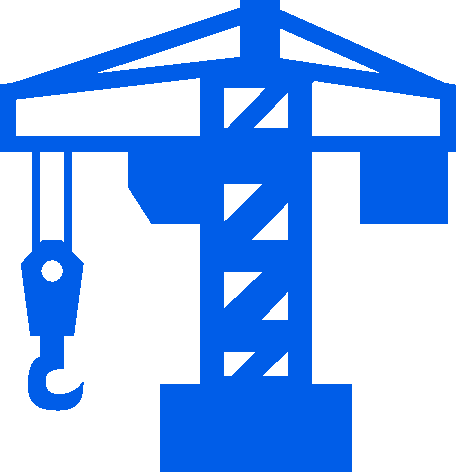 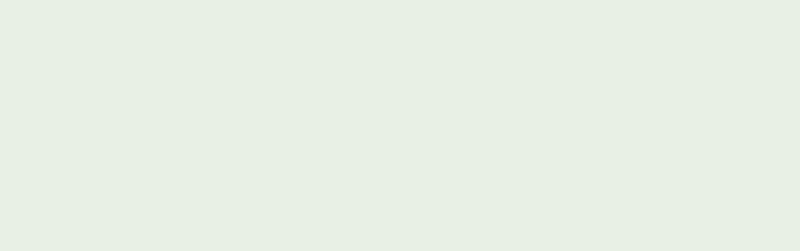 Жилищное строительство, в том числе льготное для молодых специалистов и многодетных семей
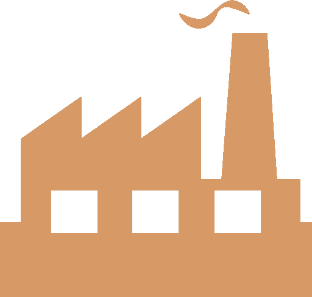 Промышленность
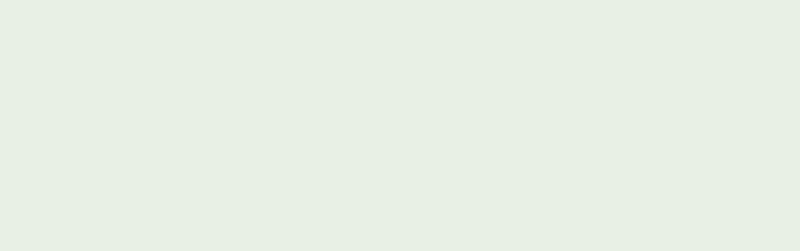 Создание производств по переработке древесины и изделий из дерева
8
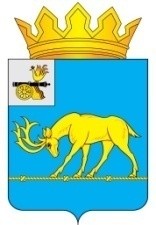 Темкинский
район
Смоленской
области
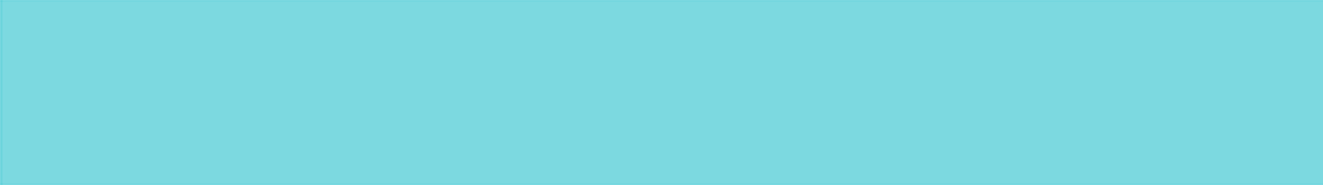 Инвестиционные площадки
Герб
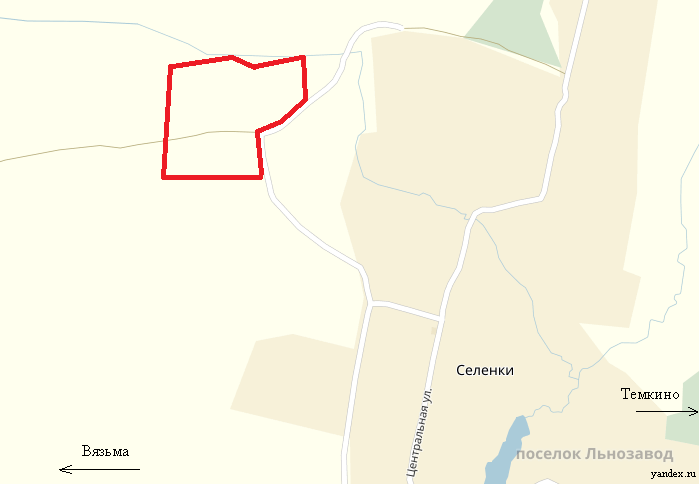 9
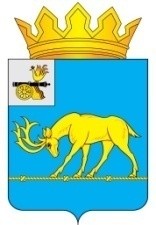 Темкинский
район
Смоленской
области
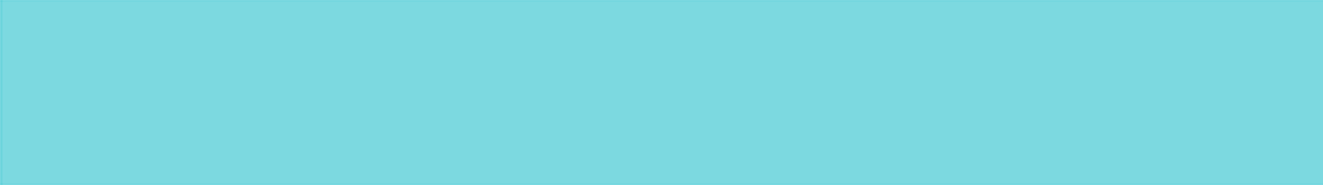 Инвестиционные площадки
Герб
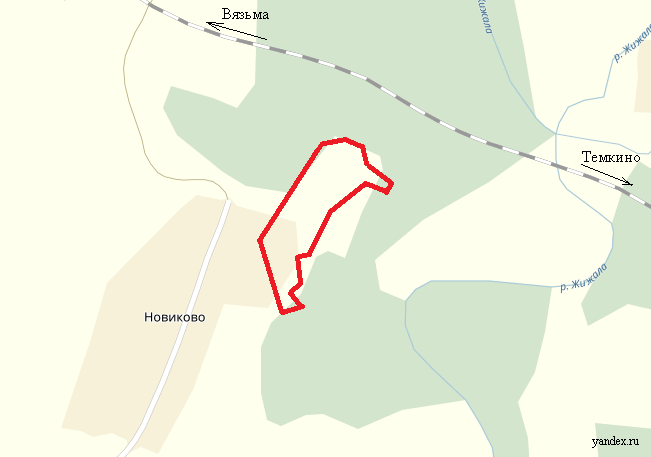 10
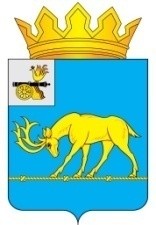 Темкинский
район
Смоленской
области
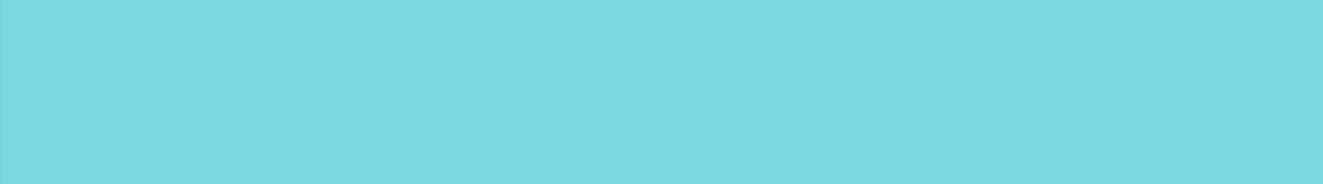 Инвестиционные площадки
Герб
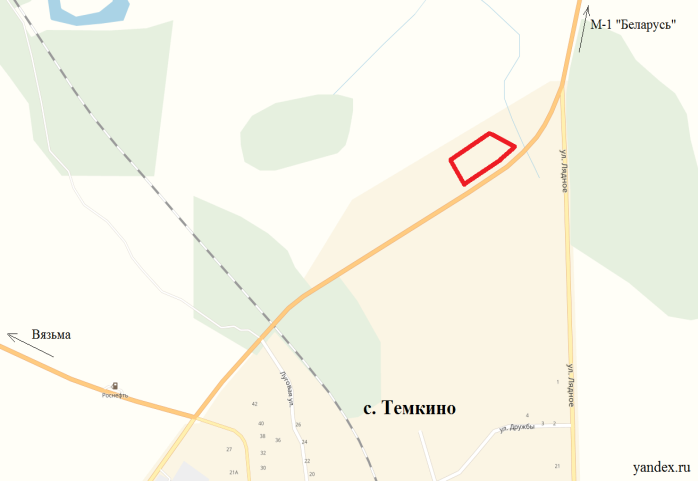 11
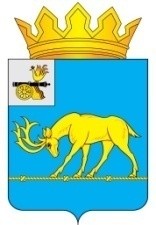 Темкинский
район
Смоленской
области
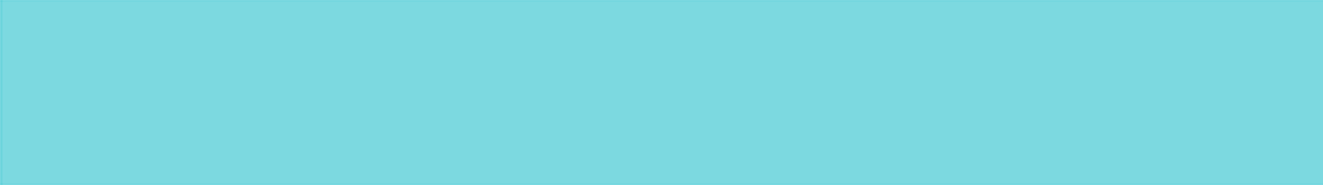 Инвестиционные площадки
Герб
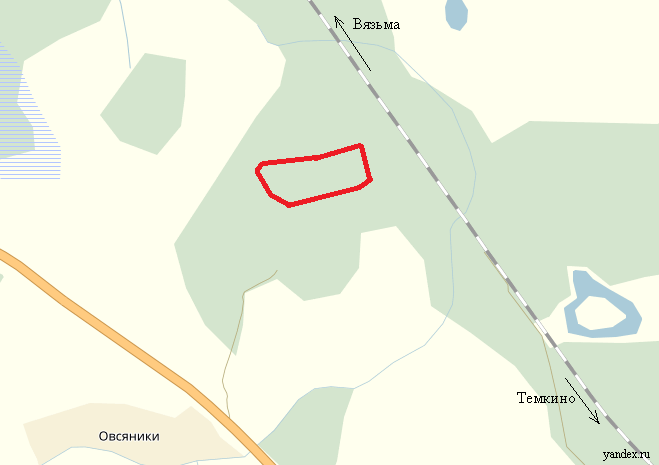 12
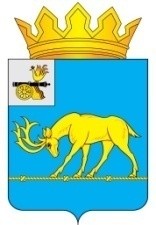 Темкинский
район
Смоленской
области
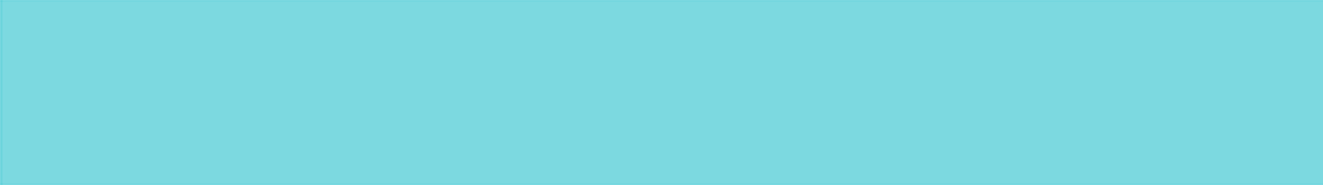 Инвестиционные площадки
Герб
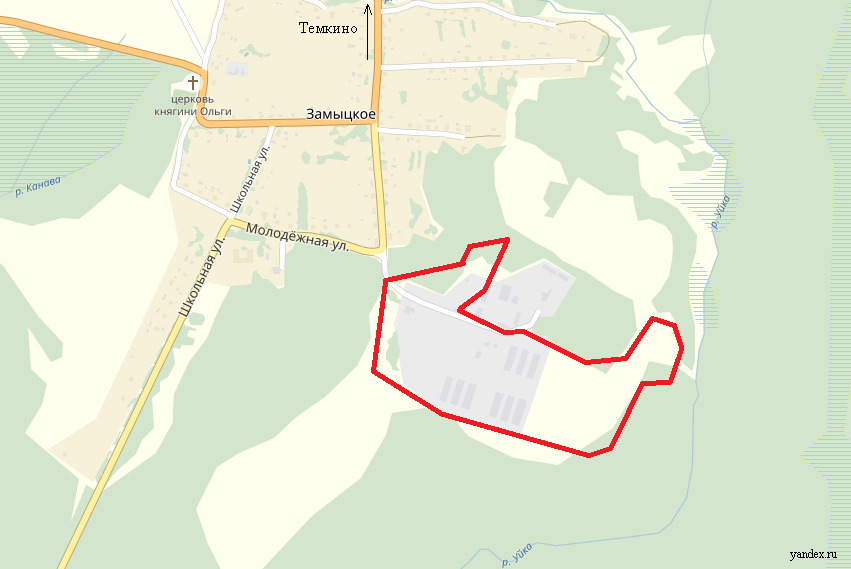 13
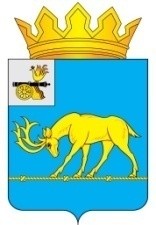 Темкинский
район
Смоленской
области
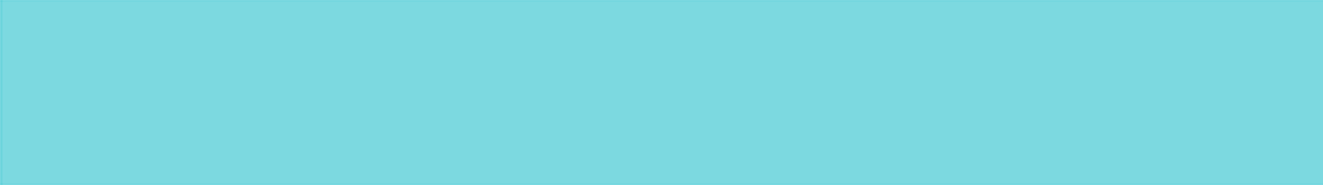 Малое предпринимательство
Герб
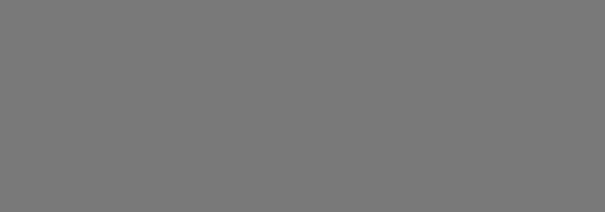 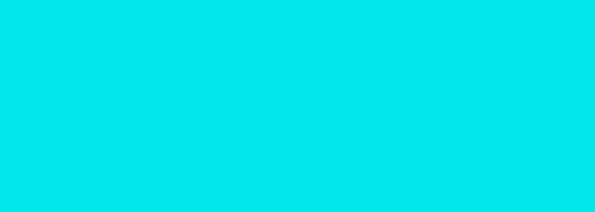 Число субъектов 
малого и среднего 
предпринимательства
Структура субъектов малого и среднего предпринимательства по сферам деятельности, %
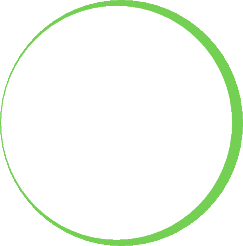 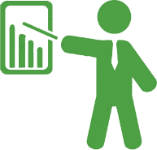 128
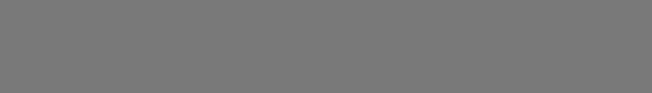 По видам деятельности:
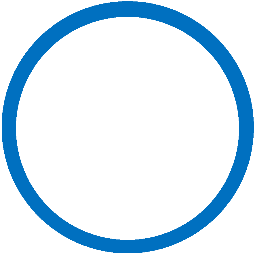 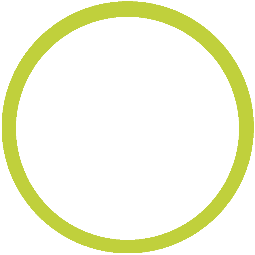 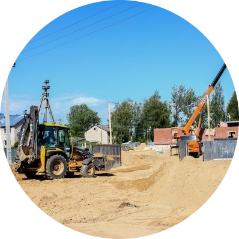 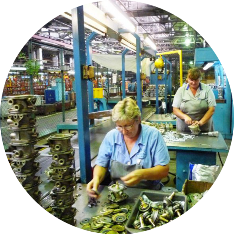 2
3
Строительство
Промышленность
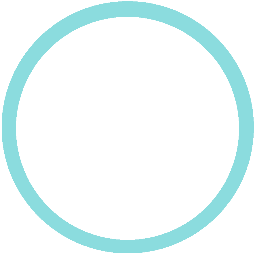 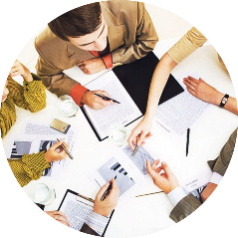 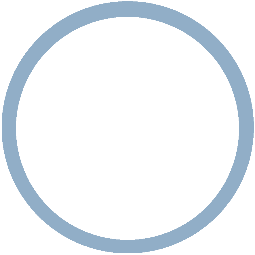 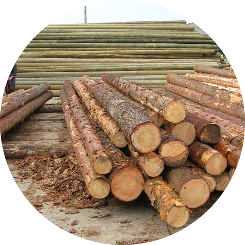 44
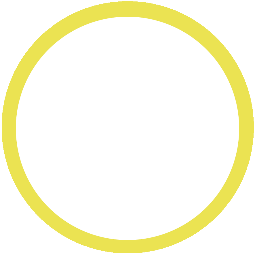 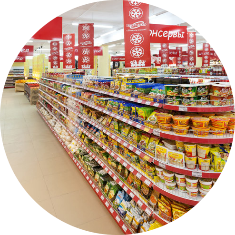 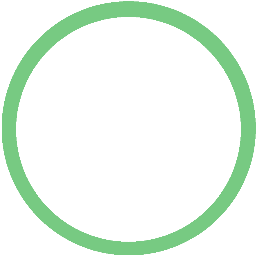 8
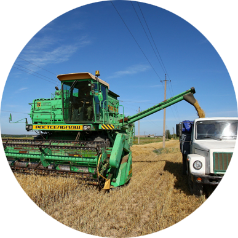 50
21
Прочие
виды
Заготовка и 
переработка
древесины
Оптовая и розничная торговля
Сельское хозяйство
14
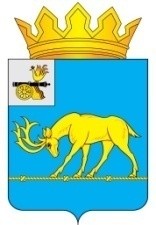 Государственная поддержка субъектов малого и 
среднего предпринимательства
 Смоленской области
Темкинский
район
Смоленской
области
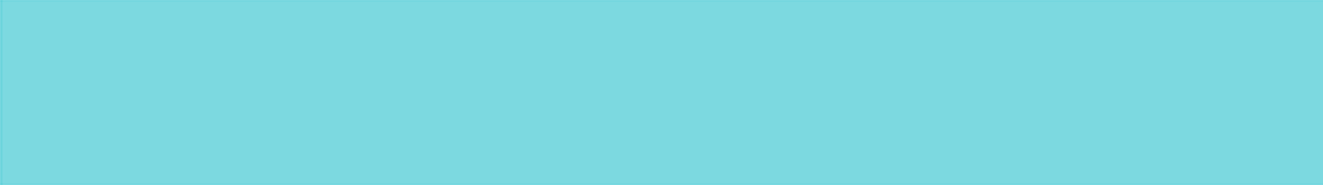 Герб
Реализация государственной политики в сфере развития малого и среднего предпринимательства осуществляется в рамках подпрограммы «Развитие малого и среднего предпринимательства в Смоленской области» областной государственной программы «Экономическое развитие Смоленской области», включая создание благоприятного предпринимательского и инвестиционного климата.
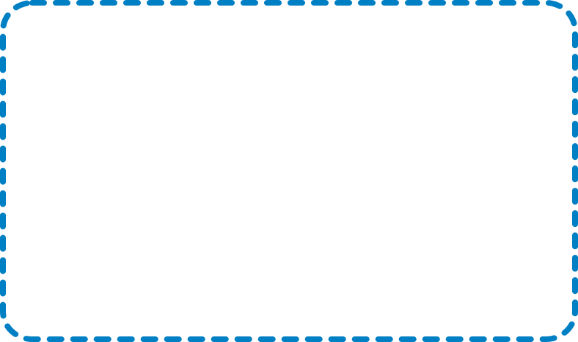 Предоставление инвесторам налоговой   преференции, инфраструктурной, имущественной, информационной и организационной поддержки
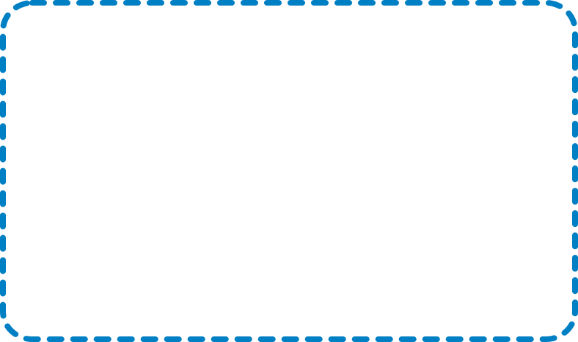 Предоставление микрозаймов для компаний, относящимся к разделу С «Обрабатывающее  производство» ОКВЭД, до 3 млн. рублей под 8 % годовых
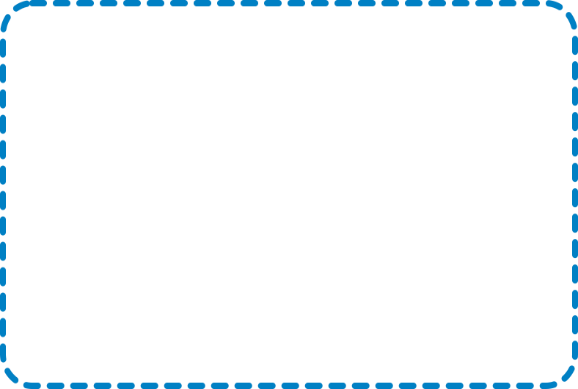 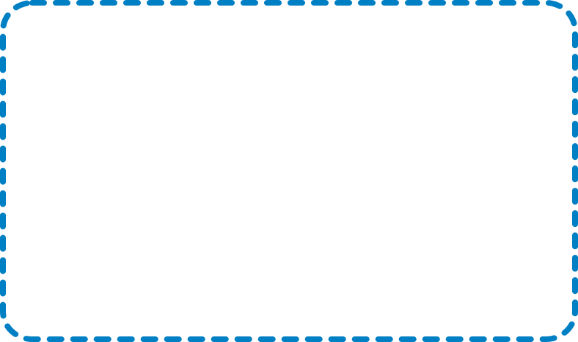 Возмещение не более 50%  затрат на технологическое присоединение к объектам электросетевого хозяйства, макс.мощностью  1,5 МВт
Возмещение не более 50% затрат на уплату первого взноса (аванса) по договорам лизинга оборудования с российскими лизинговыми организациями
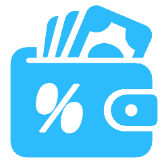 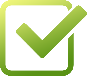 Департамент инвестиционного развития Смоленской области
214014, г. Смоленск, ул. Энгельса, д. 23
Сайт: https://dep-invest.admin-smolensk.ru/
E-mail:   dep@smolinvest.com
15
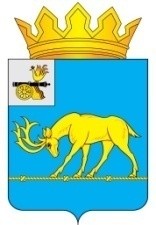 Темкинский
район
Смоленской
области
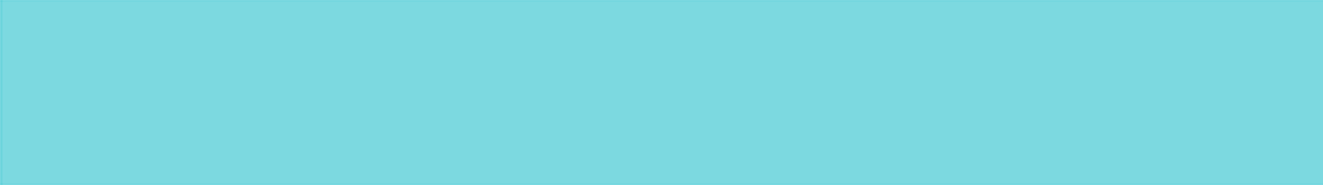 Сельское хозяйство
Герб
Производство основных видов продукции во всех категориях хозяйств
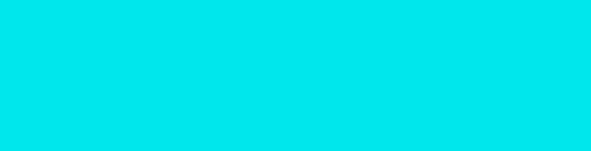 Число предприятий
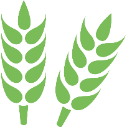 1456
тонн
488
тонн
1200 тонн
6
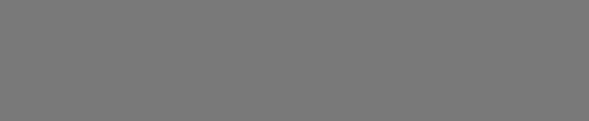 Структура сельского хозяйства
зерно
картофель
овощи
4650
тыс. шт
163
тонн
530
тонн
яйцо
молоко
мясо
Основные задачи на период до 2025 года
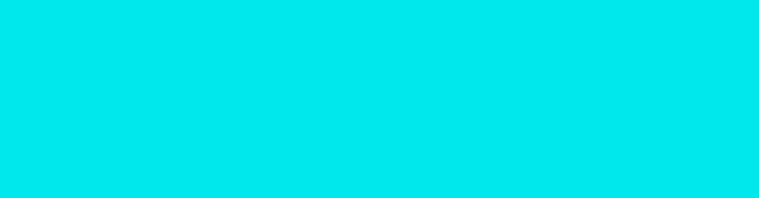 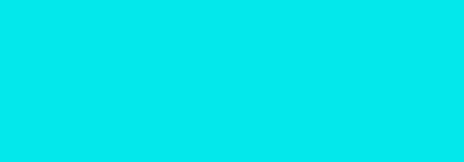 Увеличение производства продукции растениеводства в связи с увеличением посевных площадей с/х культур
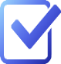 Вовлечение в оборот неиспользуемых земель сельскохозяйственного назначения
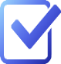 16
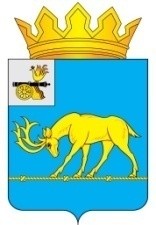 Темкинский
район
Смоленской
области
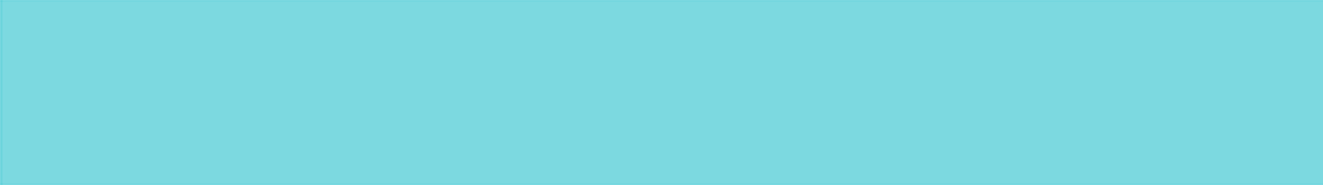 Государственная поддержка сельхозтоваропроизводителей (субсидии)
Герб
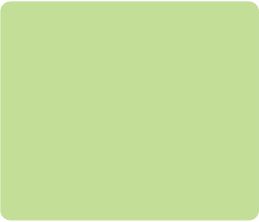 Растениеводство
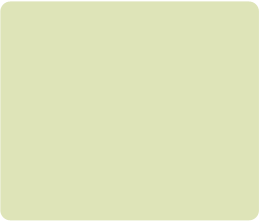 Животноводство
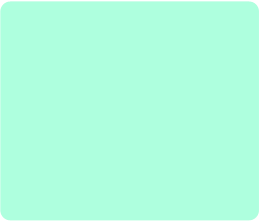 Комплексное развитие сельских территорий
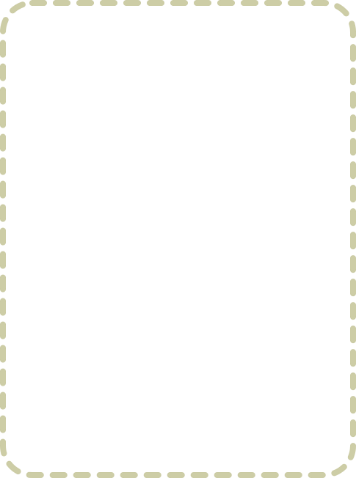 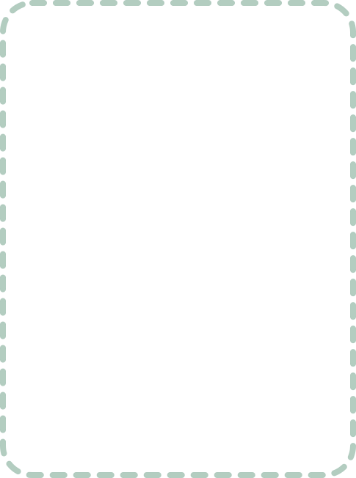 Субсидии на возмещение части затрат на проведение комплекса агротехнологических работ.
Субсидии на возмещение части затрат на обеспечение прироста сельскохозяйственной продукции собственного производства в рамках приоритетной подотрасли агропромышленного комплекса.
Субсидии сельскохозяйственным товаропроизводителям (кроме граждан, ведущих личное подсобное хозяйство) на возмещение части затрат на приобретение элитных семян.
Субсидии на возмещение производителям зерновых культур части затрат на производство и реализацию зерновых культур.
Субсидии на проведение культуртехнических мероприятий на выбывших сельскохозяйственных угодьях, вовлекаемых в сельскохозяйственный оборот
Субсидии сельскохозяйственным товаропроизводителям (кроме граждан, ведущих личное подсобное хозяйство, и сельскохозяйственных кредитных потребительских кооперативов) на поддержку племенного животноводства
Субсидии сельскохозяйственным товаропроизводителям (кроме граждан, ведущих личное подсобное хозяйство, и сельскохозяйственных кредитных потребительских кооперативов) на  приобретение племенного молодняка
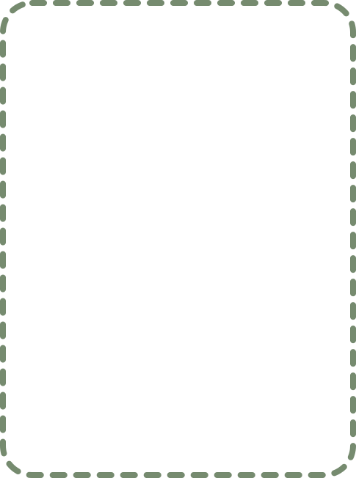 1.Социальные выплаты на строительство (приобретение) жилья гражданам, проживающим на сельских территориях
2. Льготная сельская ипотека
3.Субсидии бюджетам муниципальных образований на строительство жилого помещения (жилого дома), предоставляемого гражданам Российской Федерации, проживающим на сельских территориях, по договору найма жилого помещения
4.Льготное потребительское кредитование на обеспечение домовладений инженерными коммуникациями2
5. Создание и обустройство зон отдыха, спортивных и детских игровых площадок;
6. Организация освещения территории с использованием энергосберегающих технологий;7.Сохранение и восстановление историко-культурных памятников и природных ландшафтов;
8.Обустройство площадок накопления твердых коммунальных отходов.
9. Субсидии на развитие газификации в сельской местности.
10. Субсидии на развитие водоснабжения в сельской местности.
Грантовая поддержка
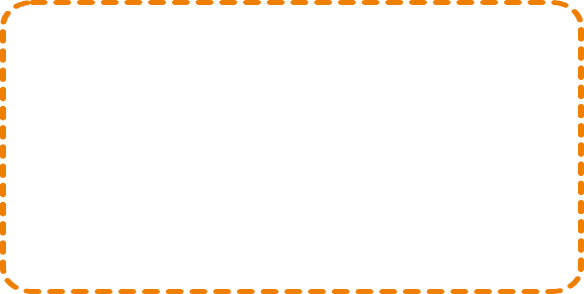 Гранты «Агростартап» крестьянским (фермерским) хозяйствам на их создание и (или) развитие.
Гранты на развитие семейных животноводческих ферм на базе крестьянских (фермерских) хозяйств, включая индивидуальных предпринимателей.
Гранты сельскохозяйственным потребительским кооперативам на развития материально-технической базы.
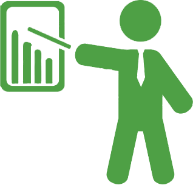 17
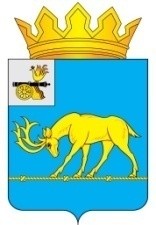 Темкинский
район
Смоленской
области
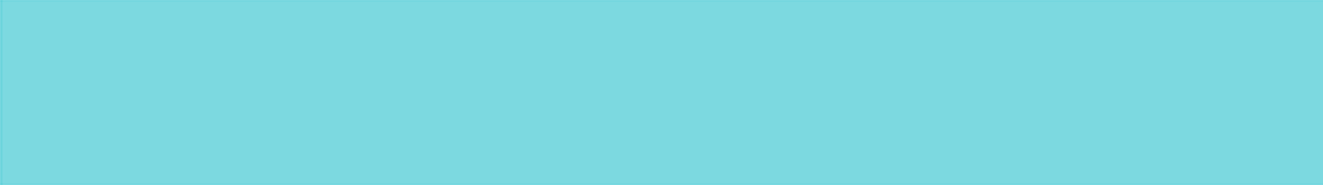 Транспорт
Герб
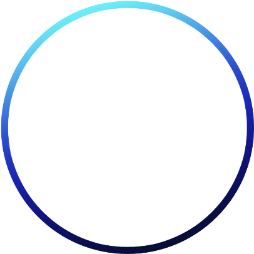 Общая протяженность дорог
932,9 км
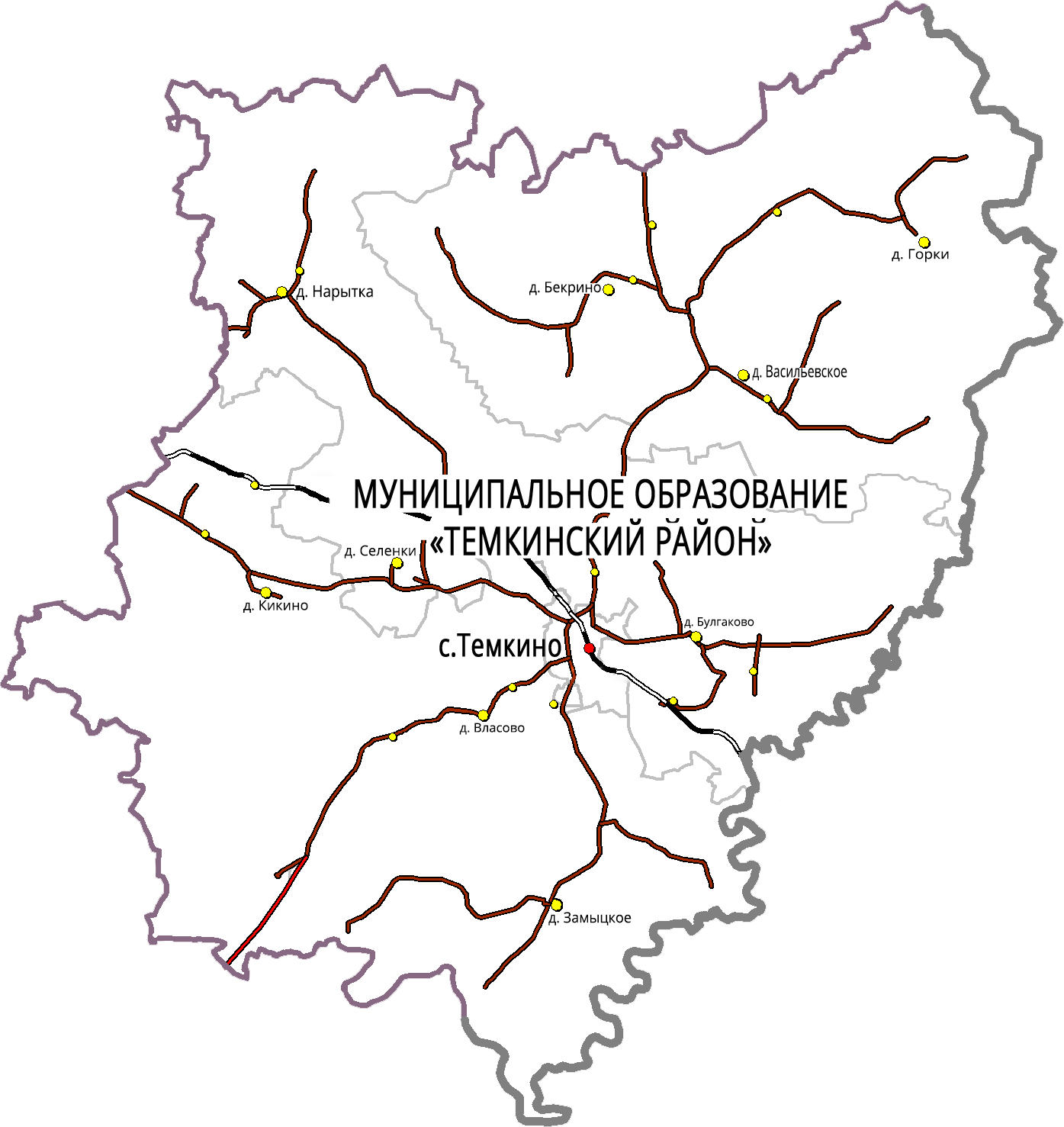 2 автодороги областного значения:
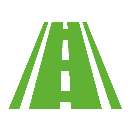 Темкино-Смоленск
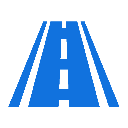 Темкино-Москва
1 железнодорожная магистраль:
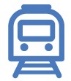 Калуга-Вязьма
Автодороги в муниципальной собственности:
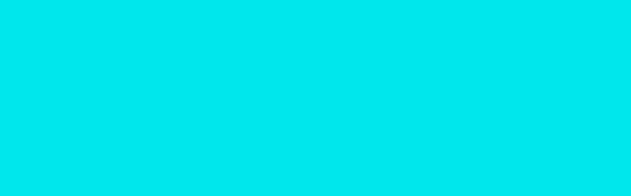 115,0 км с твердым покрытием
590,8 км грунтовые
Построена станция обезжелезивания в с.Темкино.    Заасфальтированы улицы Колхозная, Мира, Ефремова, Андреева, 8-е Марта в с.Темкино. Построены  водопровод по ул. Зеленая, газопровод по ул. Зеленая и Космонавтов в с.Темкино.  Завершено благоустройство парка по ул.Привокзальная и строительство системы уличного освещения в с.Темкино .
18
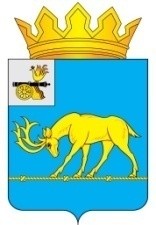 Темкинский
район
Смоленской
области
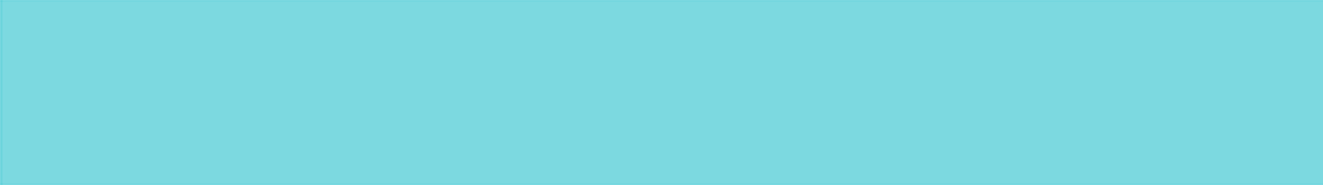 Связь
Герб
1
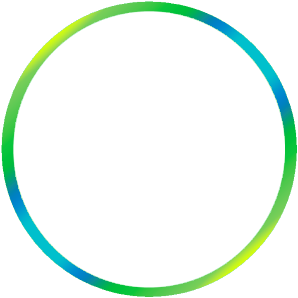 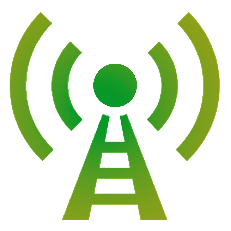 Смоленский филиал ОАО «РосТелеком»
организация,      оказывающая услуги связи
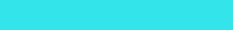 9
почтовых отделений связи
4
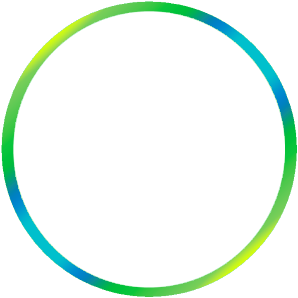 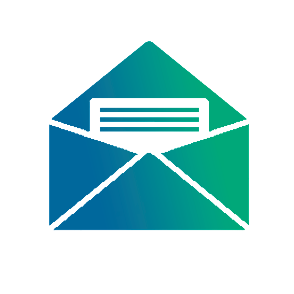 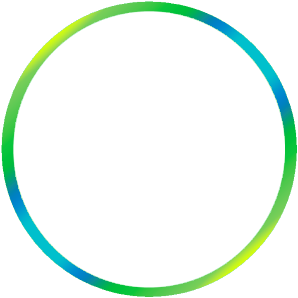 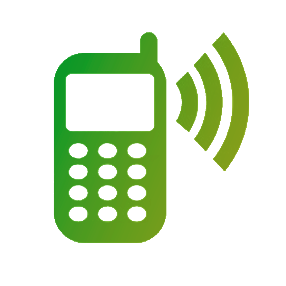 оператора сотой связи
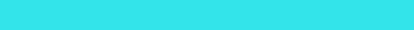 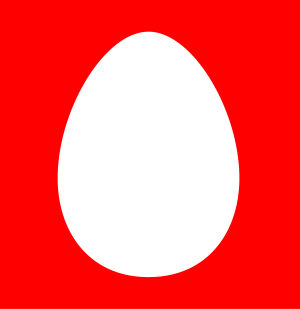 «МТС»
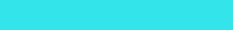 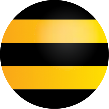 «Билайн»
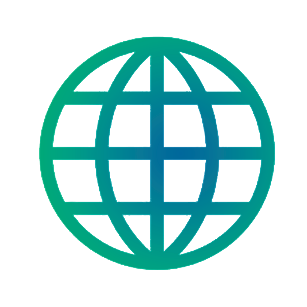 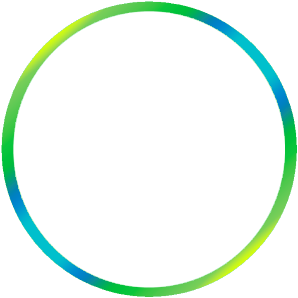 «Теле-2»
Активно работает сеть Интернет, спутниковое и кабельное телерадиовещание
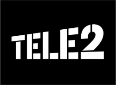 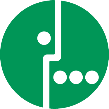 «Мегафон»
19
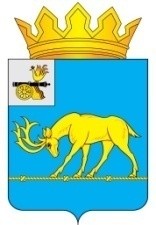 Темкинский
район
Смоленской
области
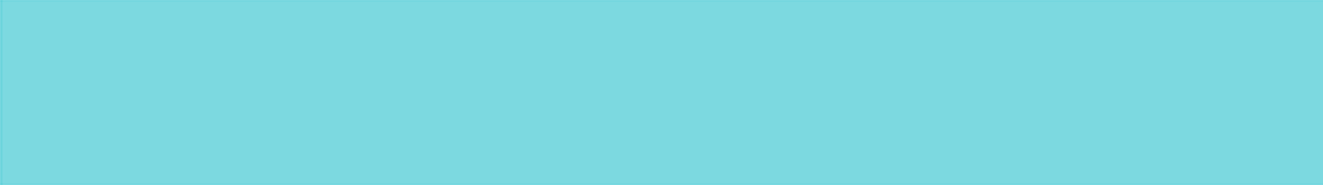 Строительство
Герб
Сфера здравоохранения
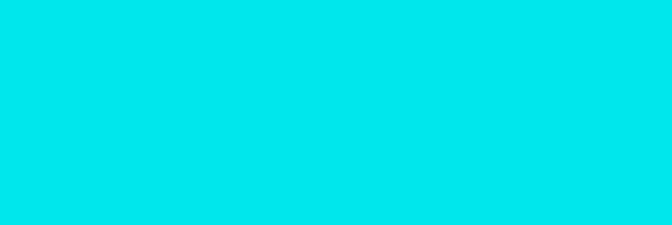 Общая площадь 
жилищного фонда
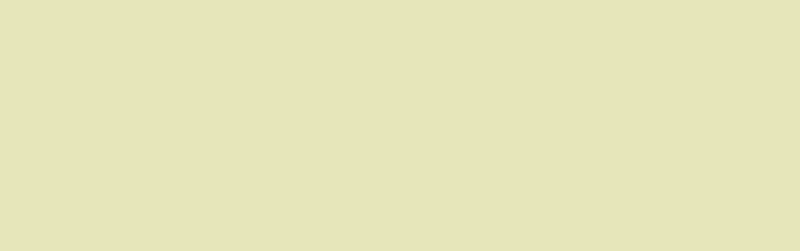 Завершены строительство 2-х фельдшерско-акушерских пунктов в д.Власово и д.Бекрино и работа по модернизации локально-вычислительной сети
233,7  
тыс. кв. м.
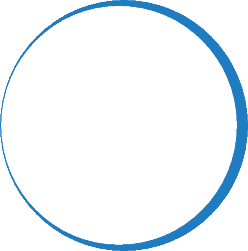 100,7%
Сфера образования
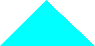 к уровню 2019 года
Произведен ремонт кровли и замена окон МБУДО Темкинский Дом детского творчества, отремонтирована часть кровли здания и фундамент части здания МБОУ Замыцкая основная школа, произведен частичный ремонт крыши и полов Власовской основной школы.
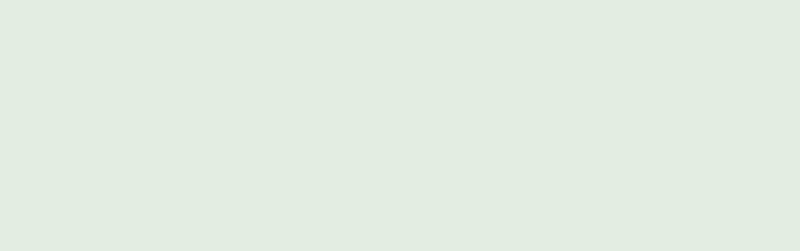 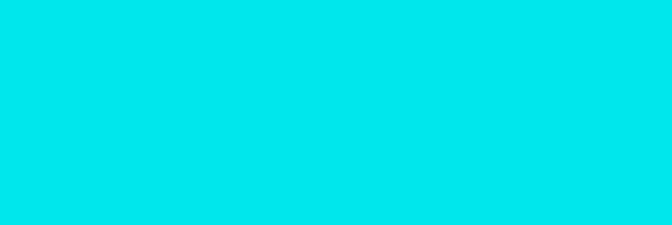 Количество введенного
в эксплуатацию жилья
Социальная сфера
2,2 тыс. кв. м.
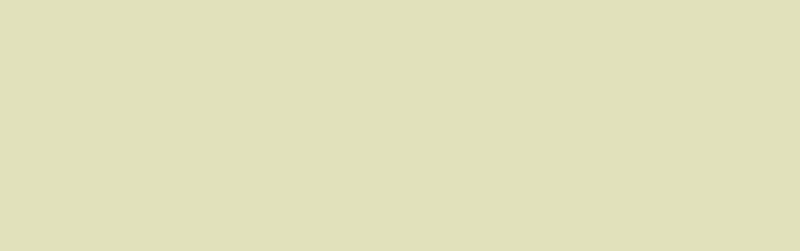 Построена станция обезжелезивания в с.Темкино.    Заасфальтированы улицы Колхозная, Мира, Ефремова, Андреева, 8-е Марта в с.Темкино.
Построены  водопровод по ул. Зеленая, газопровод по ул. Зеленая и Космонавтов в с.Темкино.
 Завершено благоустройство парка по ул.Привокзальная и строительство системы уличного освещения в с.Темкино .
Построен тротуар по ул. Советская с.Темкино.
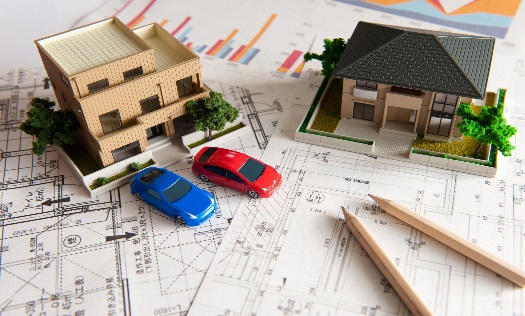 20
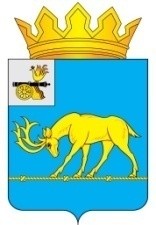 Темкинский
район
Смоленской
области
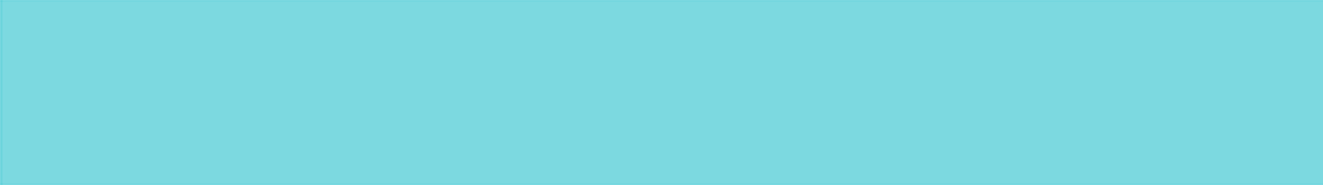 Потребительский рынок товаров и услуг
Герб
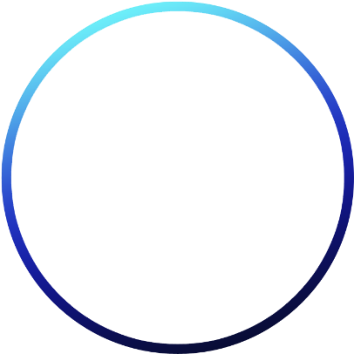 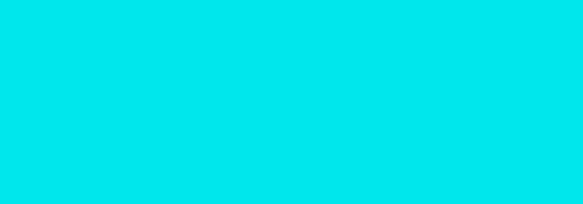 Количество предприятий 
розничной торговли
2
Общественное питание
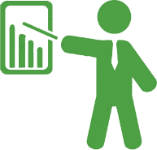 50
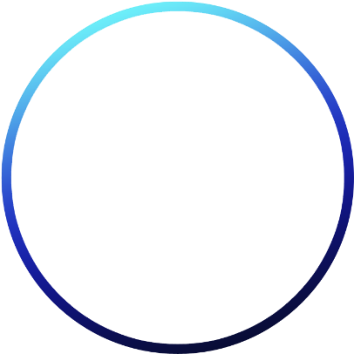 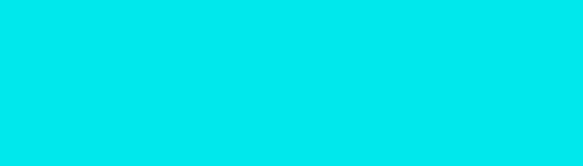 Оборот розничной торговли
7
Бытовое обслуживание
296,1
млн. руб.
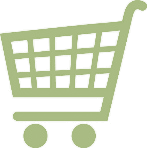 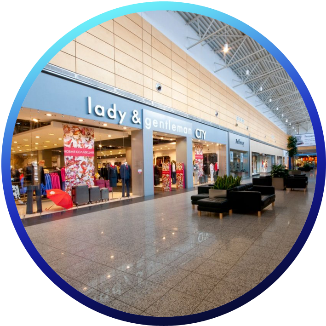 Обеспеченность населения торговыми площадями
на 1 тыс. чел.
495,77
кв. м.
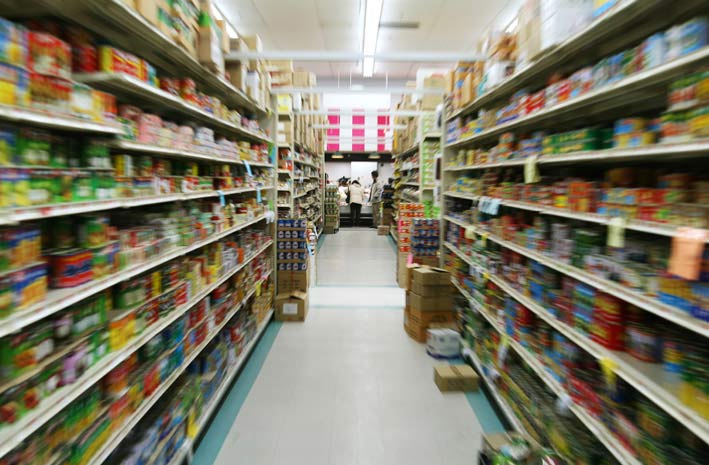 21
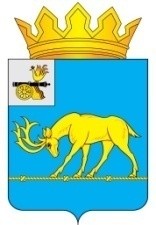 Темкинский
район
Смоленской
области
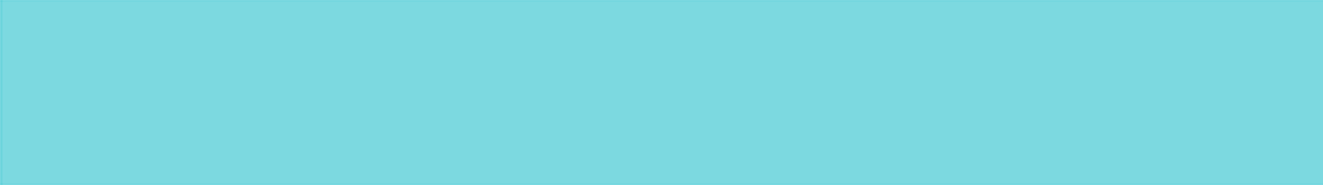 Финансовая деятельность
Герб
Структура доходов, млн. руб.
Финансовые организации, осуществляющие деятельность
Структура расходов, млн. руб.
22
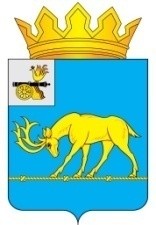 Темкинский
район
Смоленской
области
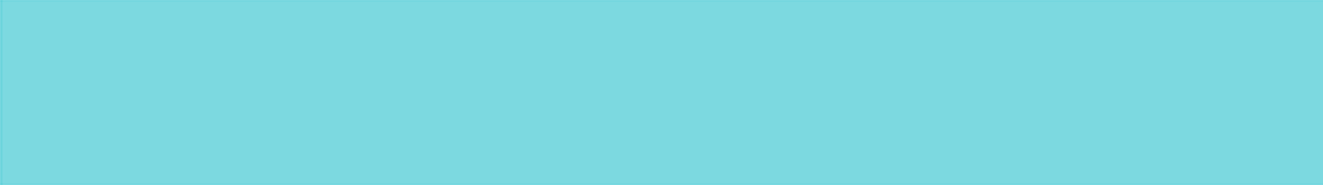 Образование
Герб
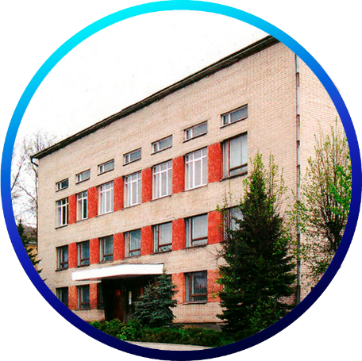 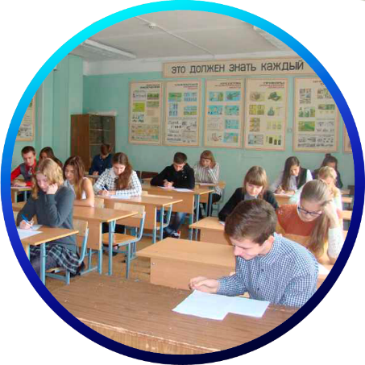 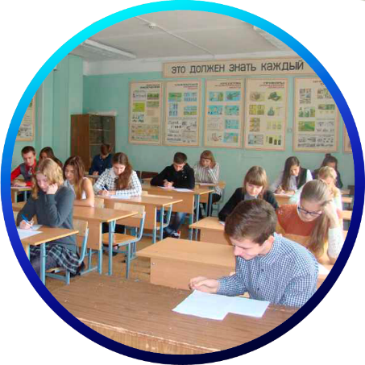 7
1
8
Муниципальные 
образовательных 
учреждений
Учреждения дополнительного образования
Учреждения общего образования
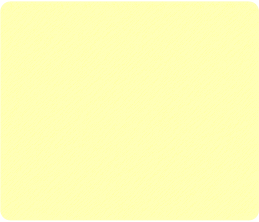 Общее 
образование
1  средняя общеобразовательная школа
4  основных общеобразовательных школ
2  начальные общеобразовательные школы
Численность школьников
396 чел.
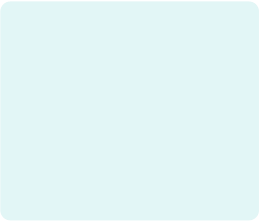 Дополнительное 
образование
Обучаются 258 чел.
МУДО «Темкинский Дом детского творчества»
23
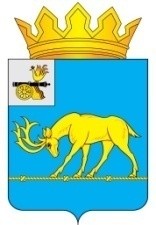 Темкинский
район
Смоленской
области
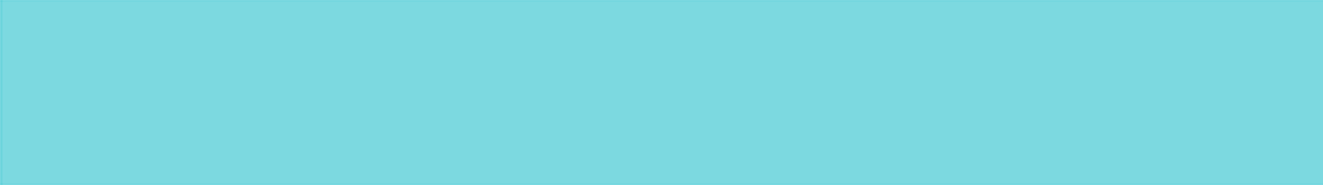 Здравоохранение
Герб
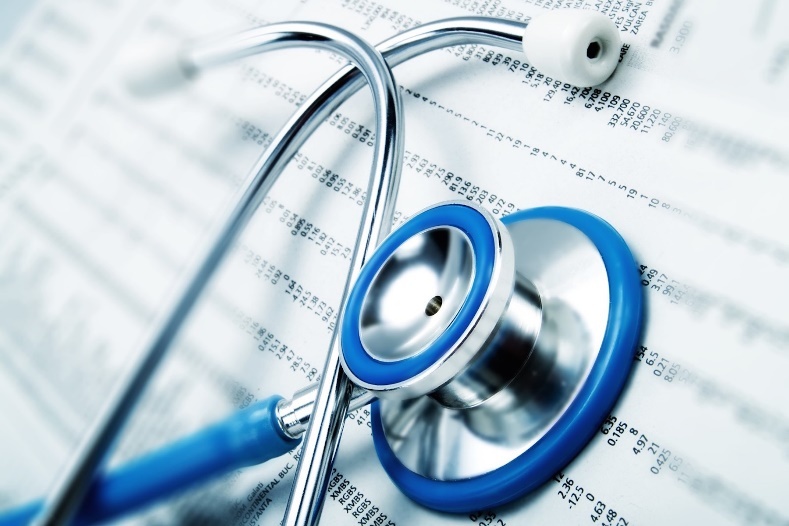 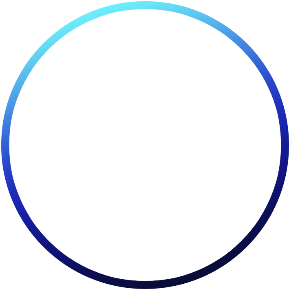 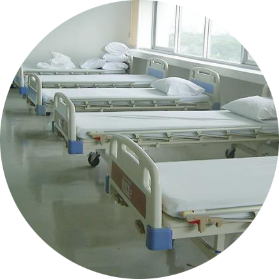 36
Количество
коек
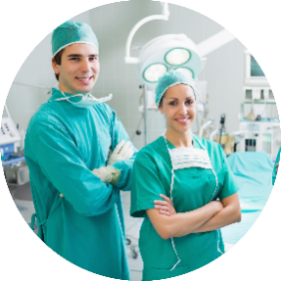 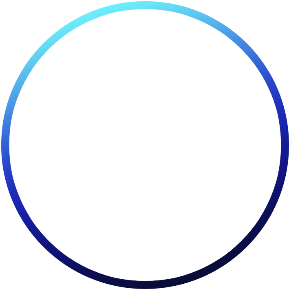 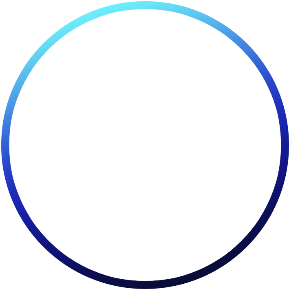 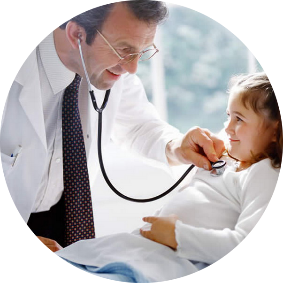 65,4 чел.
Обеспеченность
медицинскими
работниками
(на 10 тыс. чел.)
6
Численность
врачей в
районе
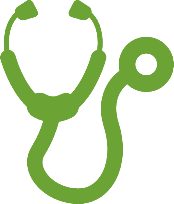 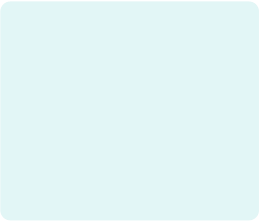 Кроме ОГБУЗ «Темкинская ЦРБ» в районе функционирует поликлиника плановой мощностью 150 посещений в смену. Фельдшерско-акушерские пункты имеют лицензии на медицинскую деятельность, 9 из них – на фармацевтическую деятельность.
24
[Speaker Notes: 10]
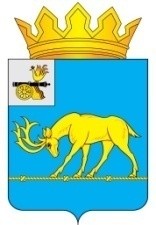 Темкинский
район
Смоленской
области
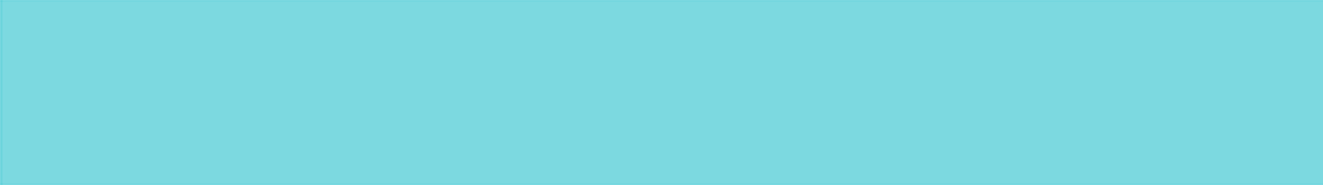 Спорт
Герб
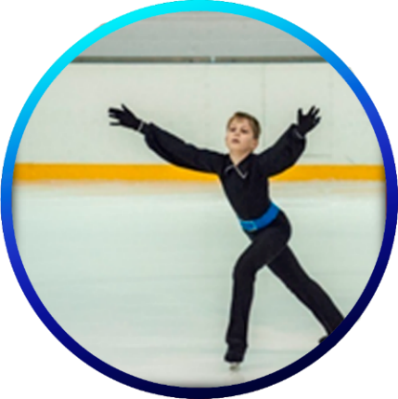 Численность населения, занимающаяся физкультурой и спортом
975 чел.
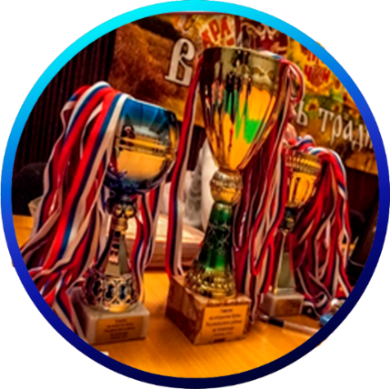 24 спортивных объектов
МБУ ФОК «Олимп»
Стадион
Крупные:
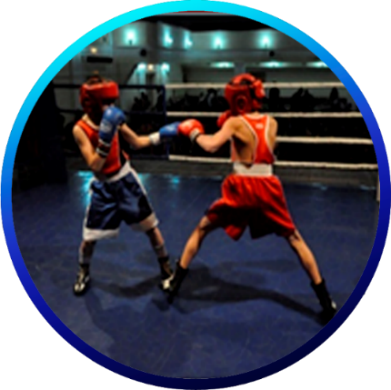 В 2020 г. Проведено
18 спортивно-массовых мероприятий
25
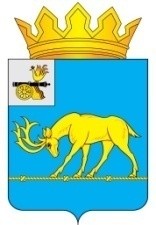 Темкинский
район
Смоленской
области
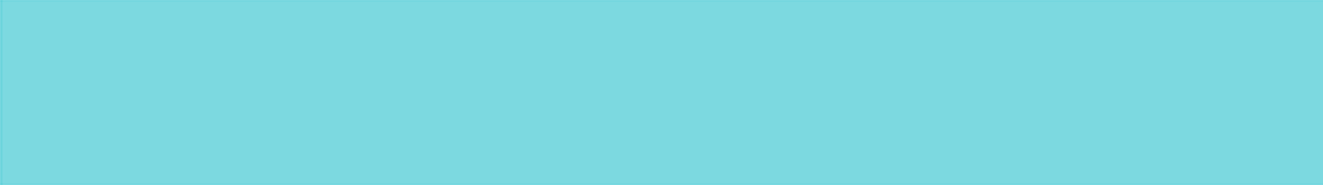 Культура
Герб
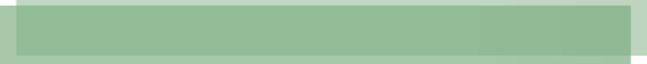 Историко-краеведческий  
музей
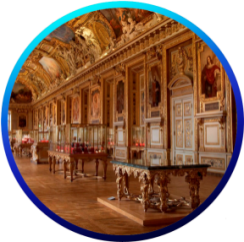 1
Музеи
Культурно-досуговый 
центр
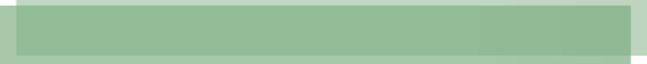 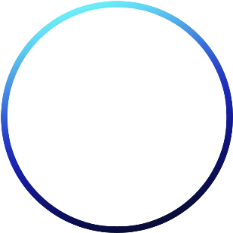 9
В 2020 г. Проведено
666 мероприятий в сфере культуры.
Клубные 
учреждения
В 27 клубных формированиях 
занимаются 215 человек.
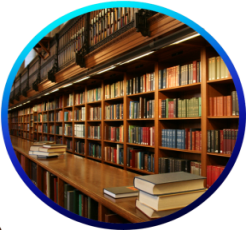 12
В библиотеках зарегистрировано 
3 180 читателей, книговыдача 
81 249 экземпляров.
Библиотеки
26
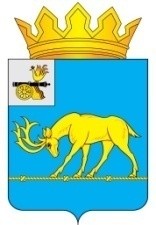 Темкинский
район
Смоленской
области
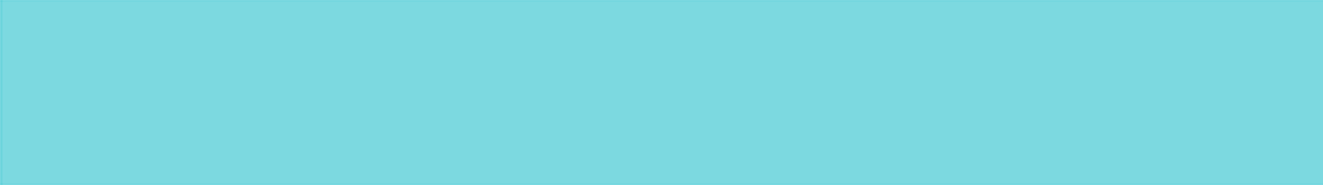 Туризм
Герб
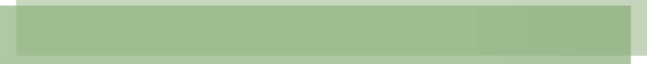 Усадьба Графа Граббе(д. Васильевское)
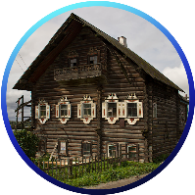 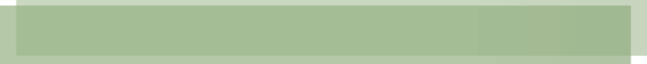 79
Культурно-духовный 
центр «Темкино»
0
Объекты культурного наследия
79
…
фото
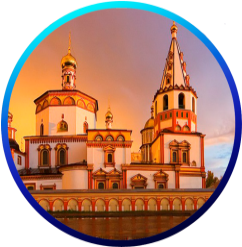 4
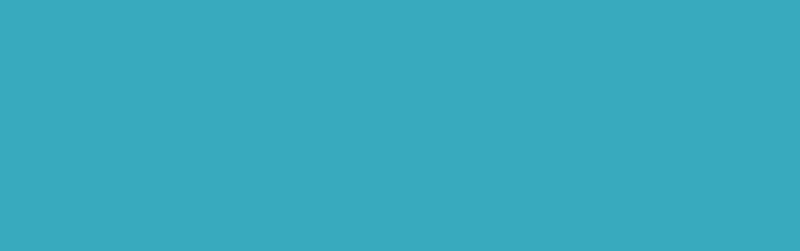 Событийный туризм
Церкви и храмы
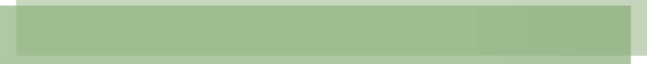 Церковь в честь Покрова пресвятой Богородицы
18 июня – День поминовения схимонахини Макарии
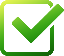 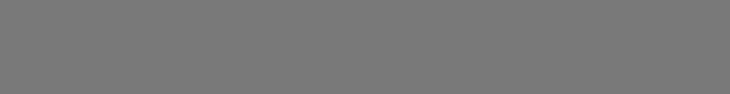 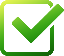 Приоритетные направления:
2 августа – День села Темкино
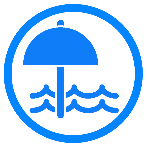 Культурно-
познавательный
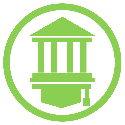 Рекреационный
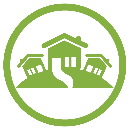 Сельский и
экологический
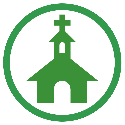 Религиозный и паломнический
27
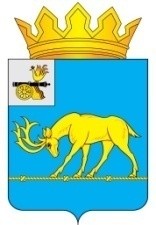 Темкинский
район
Смоленской
области
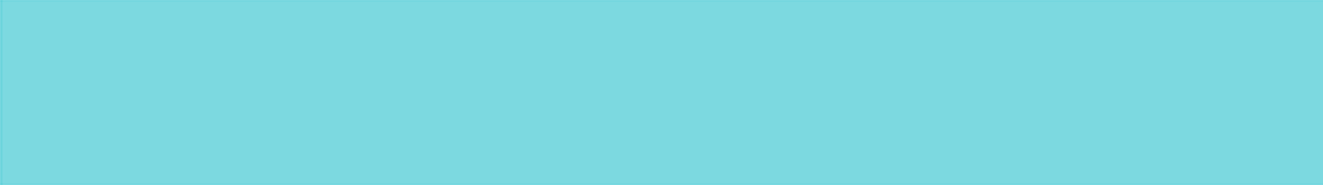 SWOT-анализ
Герб
28
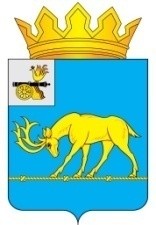 Темкинский
район
Смоленской
области
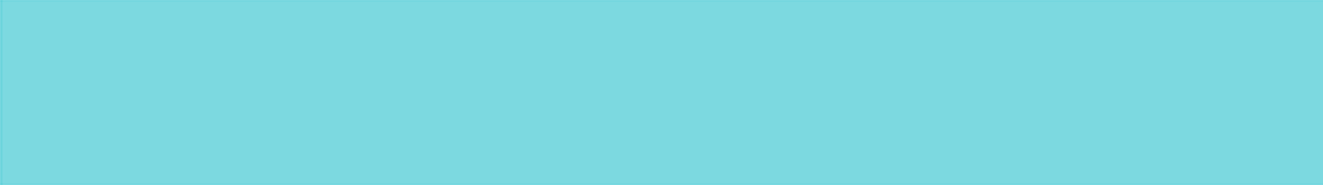 Контакты
Герб
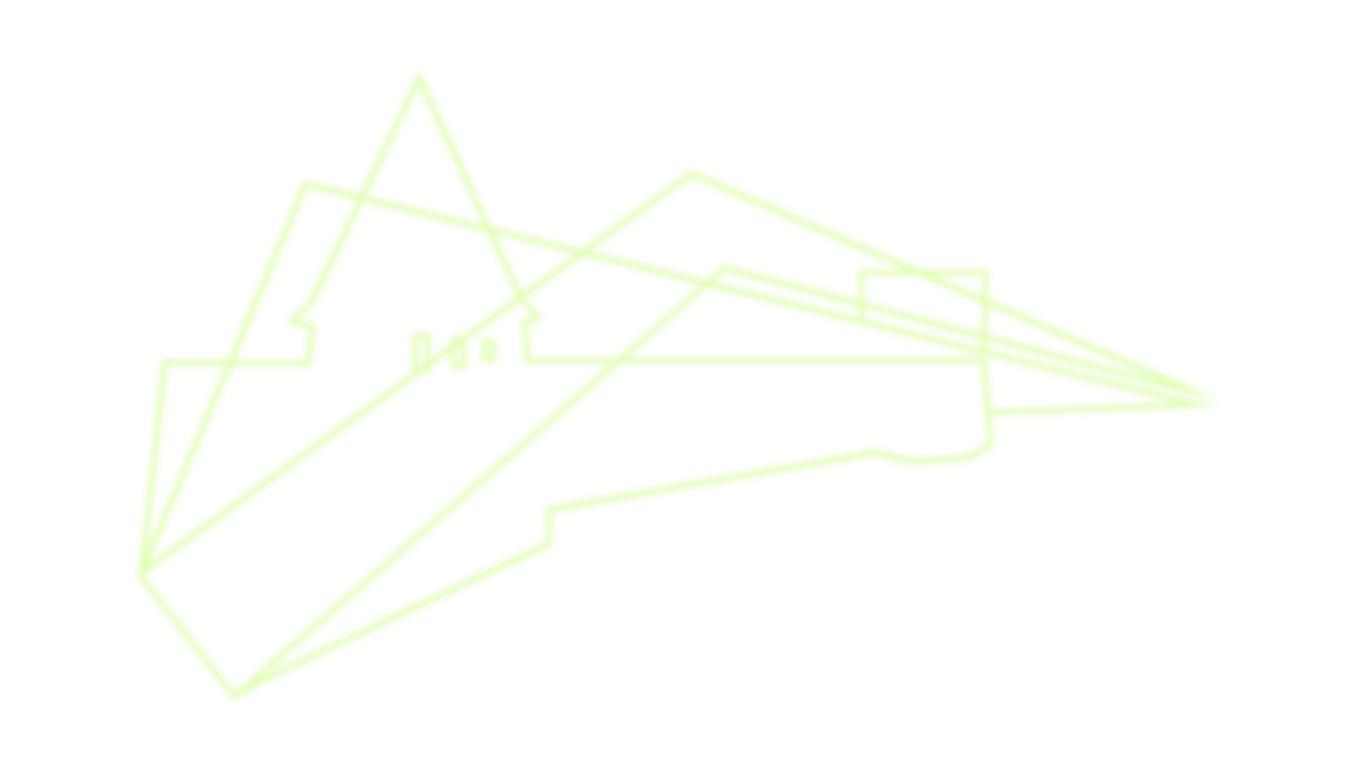 ГЛАВА МУНИЦИПАЛЬНОГО ОБРАЗОВАНИЯ 
«ТЕМКИНСКИЙ РАЙОН» СМОЛЕНСКОЙ ОБЛАСТИ:
Департамент инвестиционного развития Смоленской области:
Гуляев 
Сергей Анатольевич
Телефон (48136) 2-11-44
Сайт: temkino.smolinvest.ru
E-mail: temkino@admin-smolensk.ru
Телефон: (4812) 20-55-20
Факс: (4812) 20-55-13
E-mail: dep@smolinvest.com
Сайт: dep-invest.admin-smolensk.ru
ООО «Корпорация инвестиционного развития»:
ЗАМЕСТИТЕЛЬ ГЛАВЫ МУНИЦИПАЛЬНОГО ОБРАЗОВАНИЯ 
«ТЕМКИНСКИЙ РАЙОН» СМОЛЕНСКОЙ ОБЛАСТИ:
Телефон: (4812) 77-00-22
E-mail: smolregion67@yandex.ru
Сайт: corp.smolinvest.com
Григорьева  
Ольга Вячеславовна
Телефон (48136) 2-12-44
29